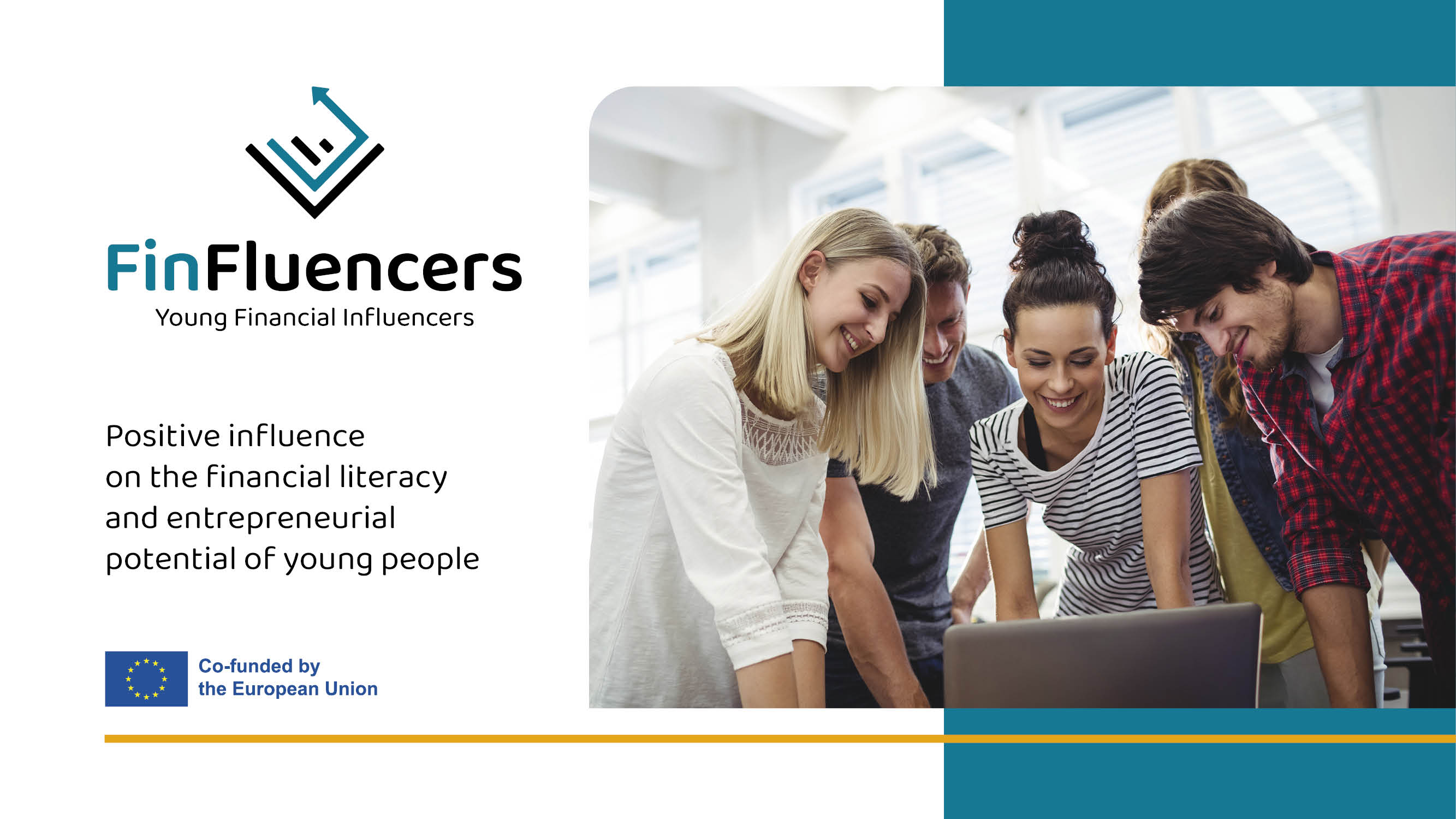 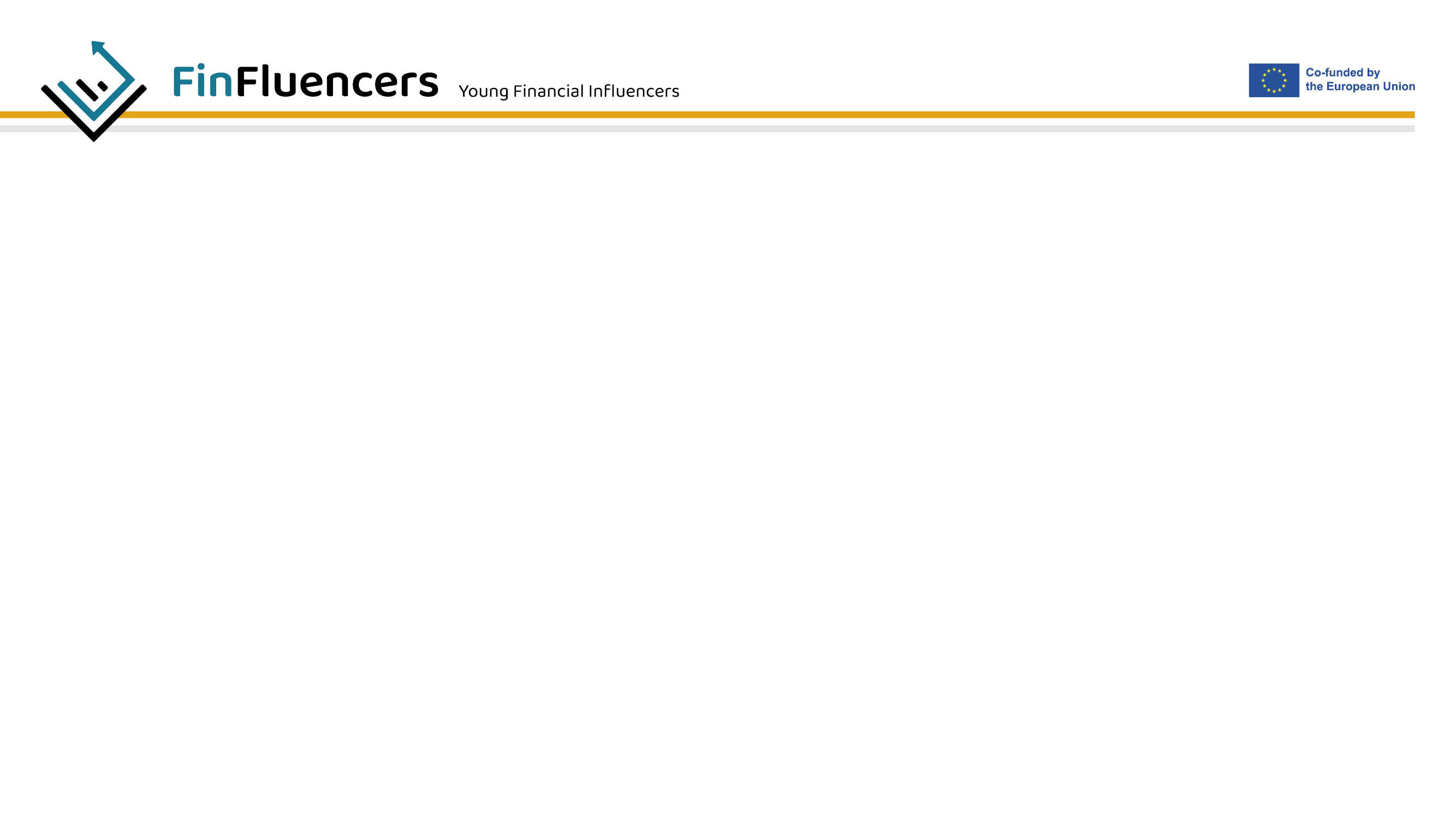 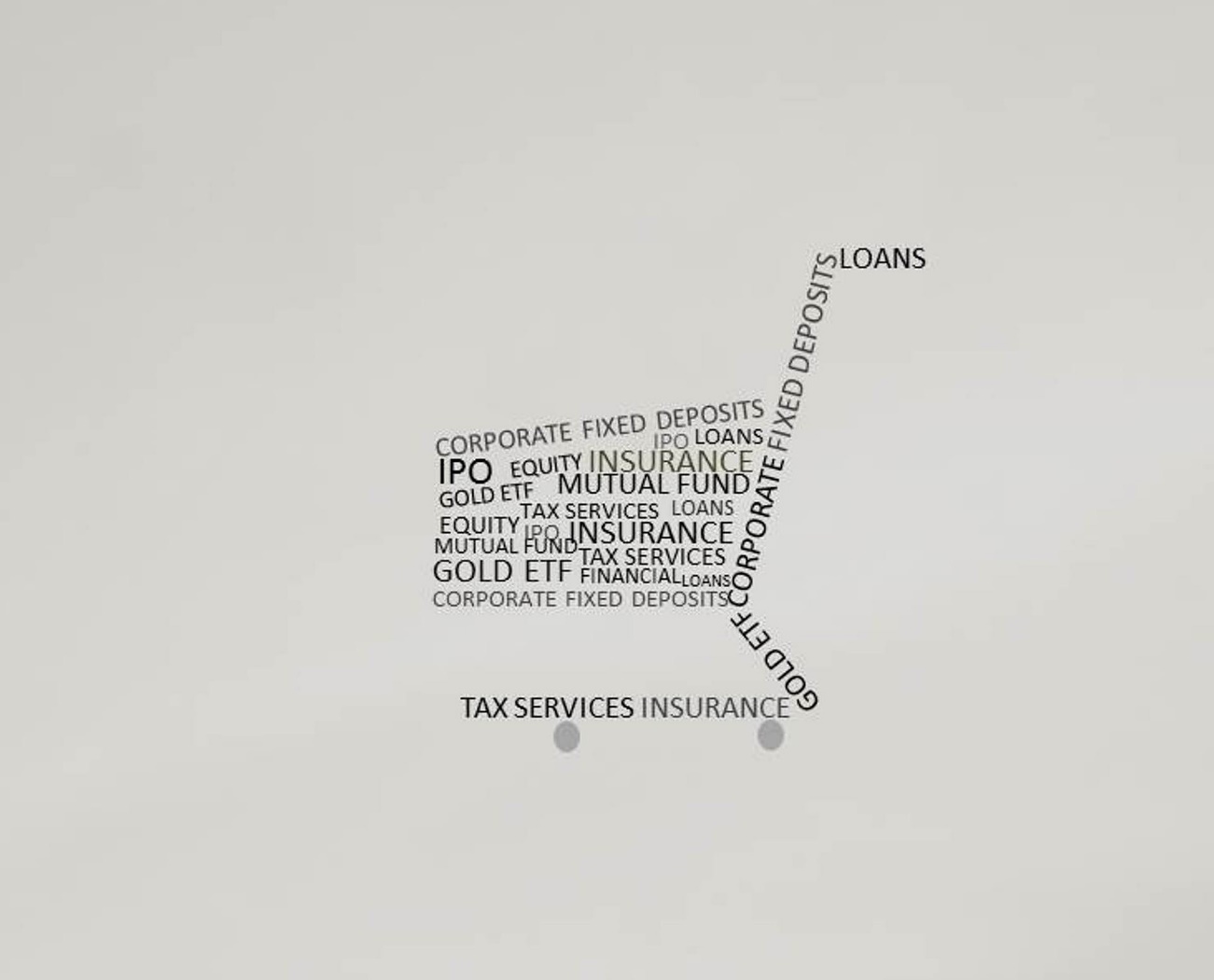 ΕΝΟΤΗΤΑ 3: 
ΧΡΗΜΑΤΟΠΙΣΤΩΤΙΚΕΣ ΥΠΗΡΕΣΙΕΣ
[Speaker Notes: Σημειώσεις για τον εκπαιδευτή:
Μη διστάσετε να τροποποιήσετε τις διαφάνειες με βάση την προσωπική σας εμπειρία, τις γνώσεις και το στυλ εκπαίδευσης. 
Ωστόσο, προσπαθήστε να τηρήσετε τη γενική δομή και τους προγραμματισμένους μαθησιακούς στόχους. 
Αυτή η εκπαιδευτική ενότητα μπορεί να παρασχεθεί τόσο σε δια ζώσης όσο και σε διαδικτυακό περιβάλλον.]
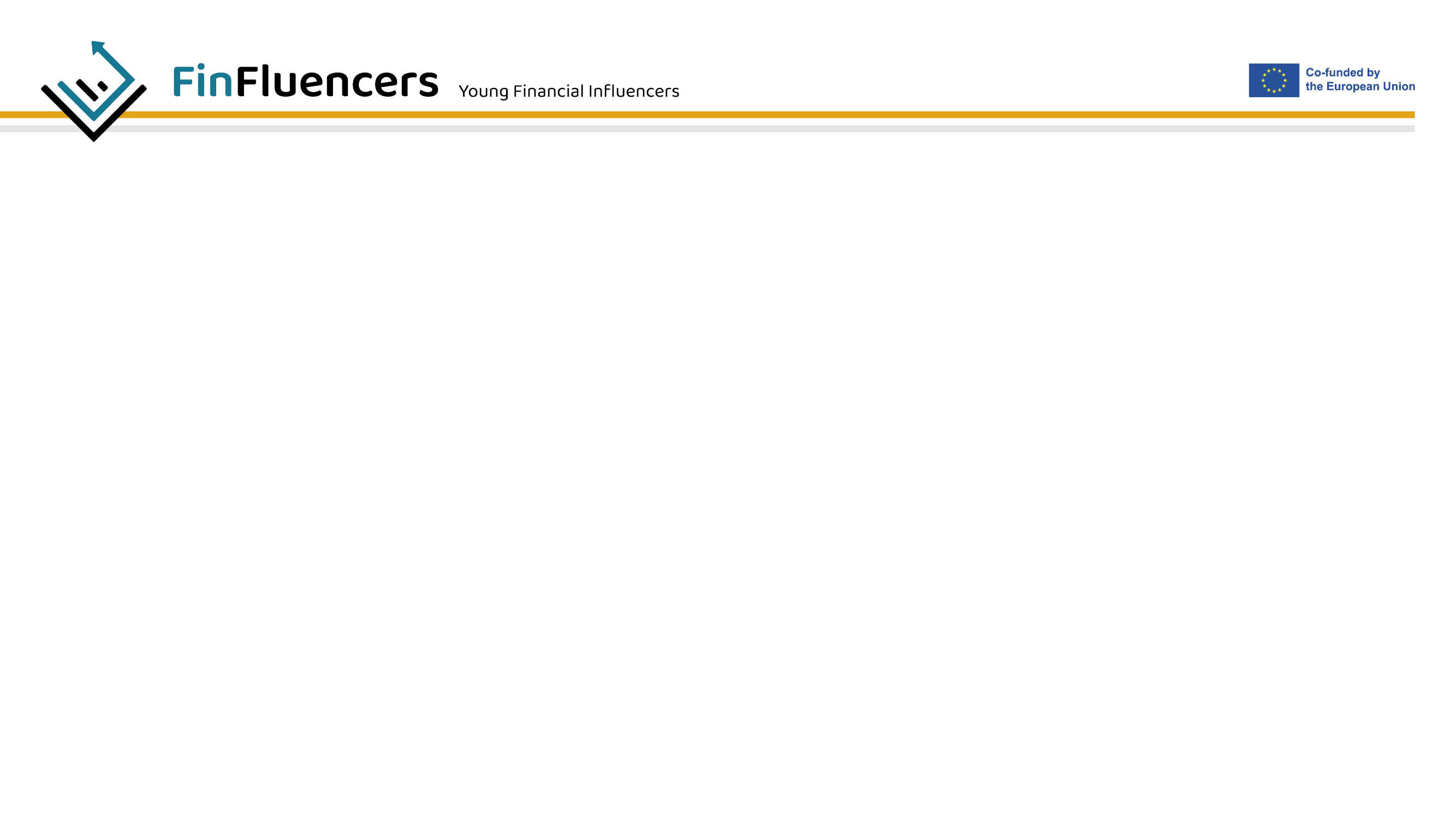 Πριν ξεκινήσουμε - ποιοι είναι οι στόχοι της εκπαίδευσης;
Κατανόηση των χρηματοπιστωτικών υπηρεσιών, του ρόλου τους και πώς επηρεάζουν τα οικονομικά του ατόμου.
Αξιολόγηση των κοινών χρηματοπιστωτικών υπηρεσιών
Κατανόηση των κύριων κινδύνων και των θετικών των χρηματοπιστωτικών υπηρεσιών και προϊόντων
Εκμάθηση των ψηφιακών εργαλείων που μπορούν να υποστηρίξουν τους νέους στη χρήση χρηματοπιστωτικών υπηρεσιών και προϊόντων.
[Speaker Notes: Σημειώσεις για τον εκπαιδευτή:
Ξεκινήστε την εκπαίδευση με μια σύντομη εισαγωγή στους μαθησιακούς στόχους και δώστε πληροφορίες στους εκπαιδευόμενους σχετικά με τη διάρκεια, τα προγραμματισμένα διαλείμματα κ.λπ. 
Εξηγήστε ότι στο τέλος της εκπαίδευσης θα δώσετε στους συμμετέχοντες ένα έντυπο αξιολόγησης για να λάβετε ανατροφοδότηση από αυτούς με σκοπό να βελτιωθεί η εκπαίδευση.
Δώστε ορισμένους βασικούς κανόνες σχετικά με την εκπαίδευση, με βάση το προσωπικό σας στυλ κατάρτισης, π.χ. ενθαρρύνετε όλους τους εκπαιδευόμενους να συμμετέχουν ενεργά στην εκπαιδευτική διαδικασία, να κάνουν ερωτήσεις και να μοιράζονται τις σκέψεις και τις εμπειρίες τους. 
Ενθαρρύνετε τους εκπαιδευόμενους να παρέχουν εποικοδομητική ανατροφοδότηση σχετικά με την εκπαίδευση, δηλώντας τι ήταν χρήσιμο και τι θα μπορούσε να βελτιωθεί.
Μετά από αυτό παρουσιάστε τον μαθησιακό στόχο και εξηγήστε ότι ο γενικός στόχος είναι να συνειδητοποιήσουν οι εκπαιδευόμενοι τις αλληλεπιδράσεις των χρηματο υπηρεσιών και των χρηματοπιστωτικών προϊόντων, και πως συνδέονται  με τα οικονομικά του ατόμου- πρώτον, για να κατανοήσουν τις υπηρεσίες, τα προϊόντα και τους τομείς ως δίκτυο, ως σύνολο, και δεύτερον πώς (οι εκπαιδευόμενοι) αλληλεπιδρούν σε αυτό το σύνολο ως οικονομικοί παράγοντες.]
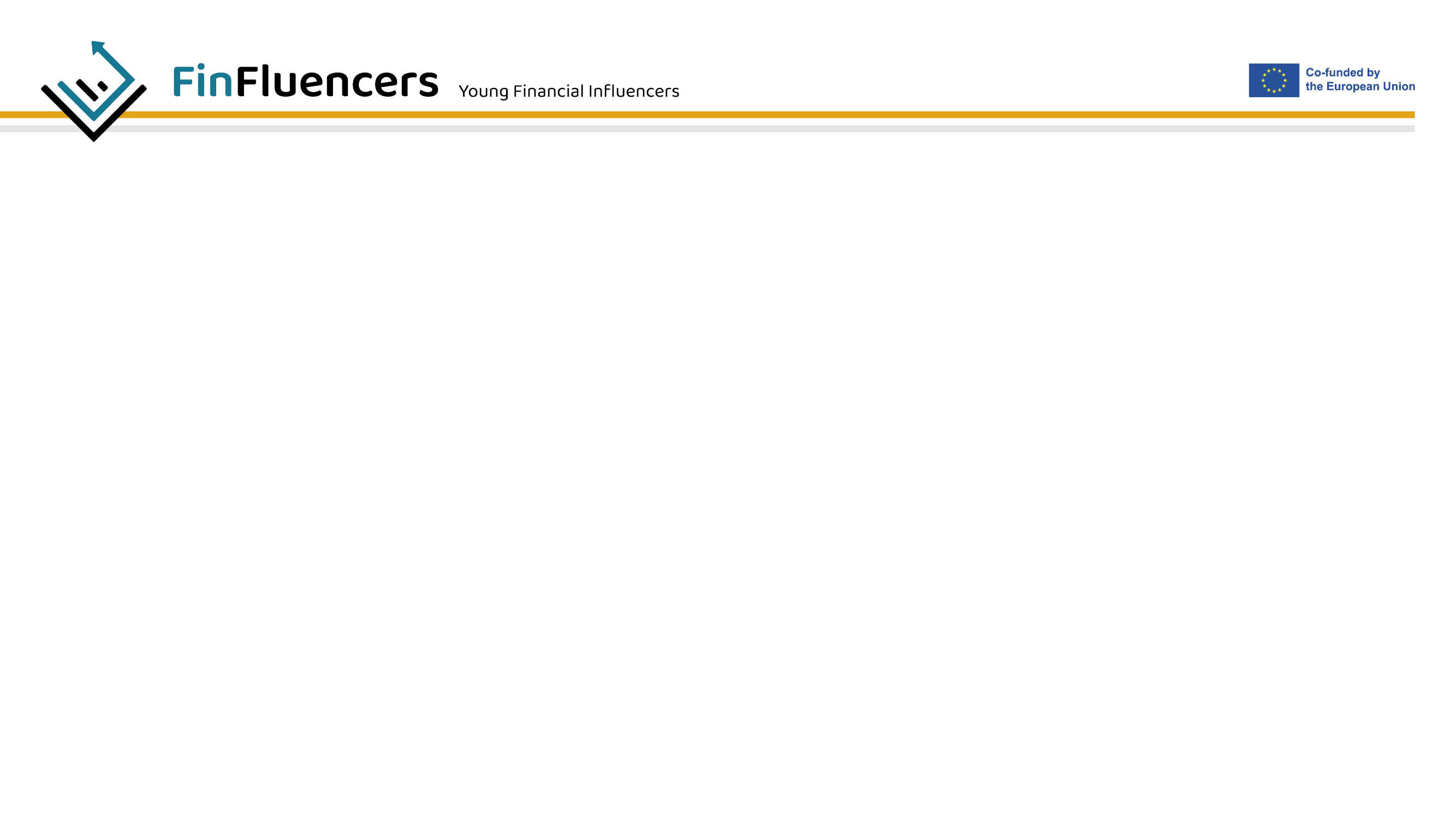 Στη σημερινή εκπαίδευση θα καλύψουμε τα ακόλουθα θέματα:
Ο κλάδος των χρηματοπιστωτικών υπηρεσιών - η «ανάλυση του τομέα» και γιατί είναι σημαντικός για την οικονομία και τη συνολική ευημερία της κοινωνίας, οι κύριοι φορείς και ο τρόπος αλληλεπίδρασης μεταξύ τους, διαφορά μεταξύ χρηματοπιστωτικών υπηρεσιών και χρηματοπιστωτικών προϊόντων.
Χρήση χρηματοπιστωτικών υπηρεσιών και προϊόντων - ποιοι είναι οι διαφορετικοί τύποι χρηματοπιστωτικών υπηρεσιών, οι πιο δημοφιλείς χρηματοπιστωτικές υπηρεσίες, ανταλλαγή προσωπικών εμπειριών από τη χρήση χρηματοπιστωτικών υπηρεσιών, κίνδυνοι και οφέλη, τι πρέπει και τι δεν πρέπει να κάνετε όταν χρησιμοποιείτε χρηματοπιστωτικές υπηρεσίες. 
Το μέλλον του κλάδου των χρηματοπιστωτικών υπηρεσιών - πώς περιμένουμε να εξελιχθεί ο κλάδος των χρηματοπιστωτικών υπηρεσιών, τι είναι η ενσωματωμένη χρηματοδότηση και πώς μπορεί να αλλάξει τον κλάδο, ποιες είναι οι τελευταίες καινοτομίες στον κλάδο των χρηματοπιστωτικών υπηρεσιών και, τέλος, συμβουλές για το πώς μπορείτε (ως νέοι) να γίνετε ανθεκτικοί στο μέλλον, αναπτύσσοντας υγιείς οικονομικές συνήθειες.
[Speaker Notes: Σημειώσεις για τον εκπαιδευτή:
Ακολουθεί μια πιο λεπτομερής επισκόπηση των θεμάτων που θα παρουσιαστούν κατά τη διάρκεια της εκπαίδευσης αυτής της ενότητας. 
Και πάλι, ο εκπαιδευτής μπορεί να τροποποιήσει αυτή τη διαφάνεια με βάση τις ειδικές συνθήκες της εκπαίδευσης και την προσωπική του/της εμπειρία με το κοινό-στόχο. 
Μην αφιερώσετε πολύ χρόνο σε αυτή τη διαφάνεια. Προχωρήστε παρακάτω και προτείνετε στους εκπαιδευόμενους να σας ζητήσουν να αφιερώσετε περισσότερο χρόνο σε ένα συγκεκριμένο θέμα που μπορεί να τους ενδιαφέρει/απασχολεί.]
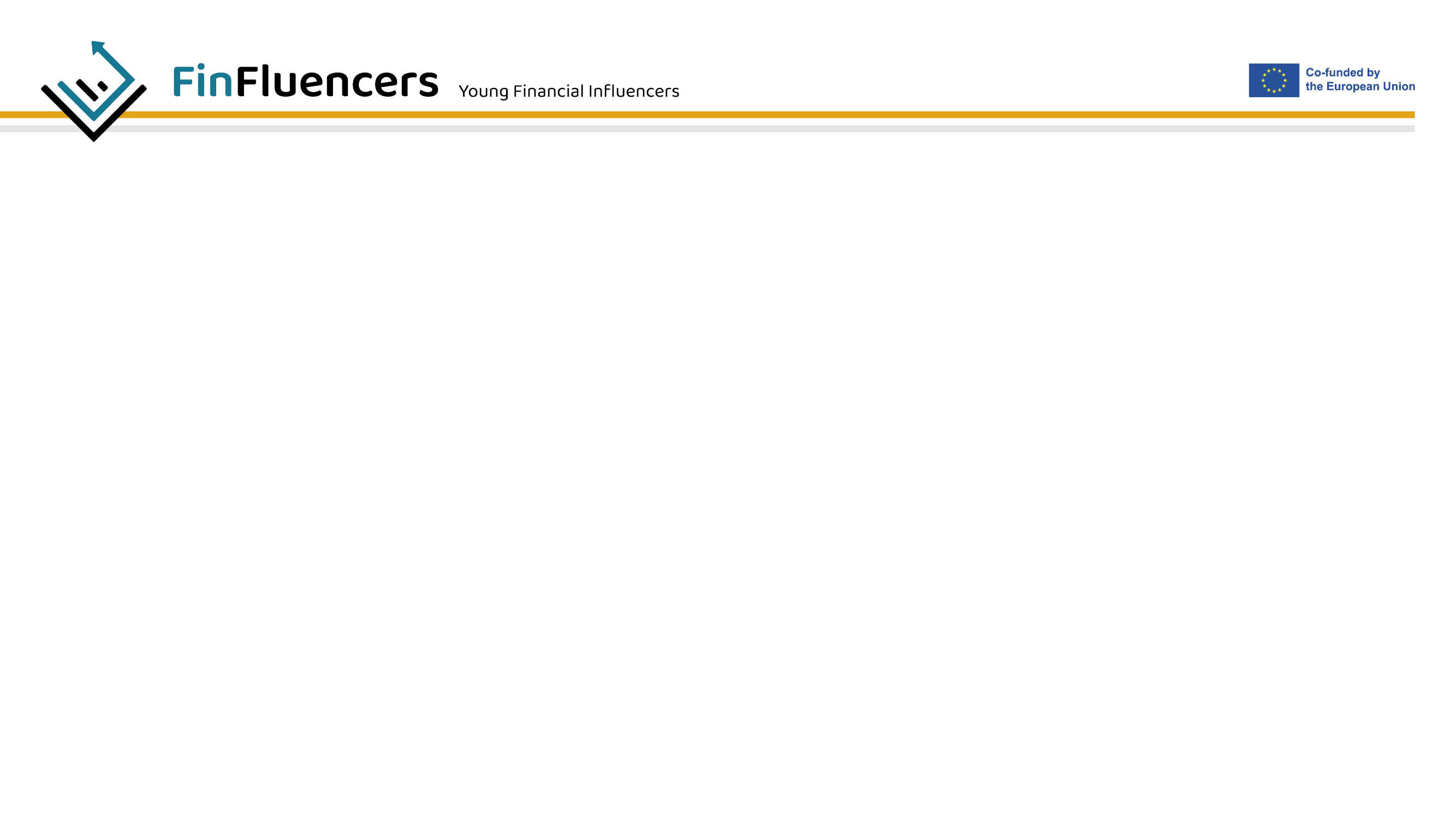 Τι θα προτιμούσατε - 10 εκατομμύρια ευρώ τώρα ή 20 εκατομμύρια ευρώ σε 20 χρόνια από τώρα;
[Speaker Notes: Σημειώσεις για τον εκπαιδευτή:
Σπάστε τον πάγο. Ζητήστε από τους εκπαιδευόμενους να απαντήσουν στην ερώτηση; Επιλέξτε 3-5 άτομα  για να μοιραστούν την απάντησή τους 
Ακούστε τους εκπαιδευόμενους και δώστε παραδείγματα και για τις δύο επιλογές. 
Φροντίστε να περιορίσετε το χρόνο που θα αφιερώσετε σε αυτή τη δραστηριότητα "σπασίματος πάγου" ανάλογα με το συνολικό χρόνο που θα διατεθεί για την εκπαίδευση.]
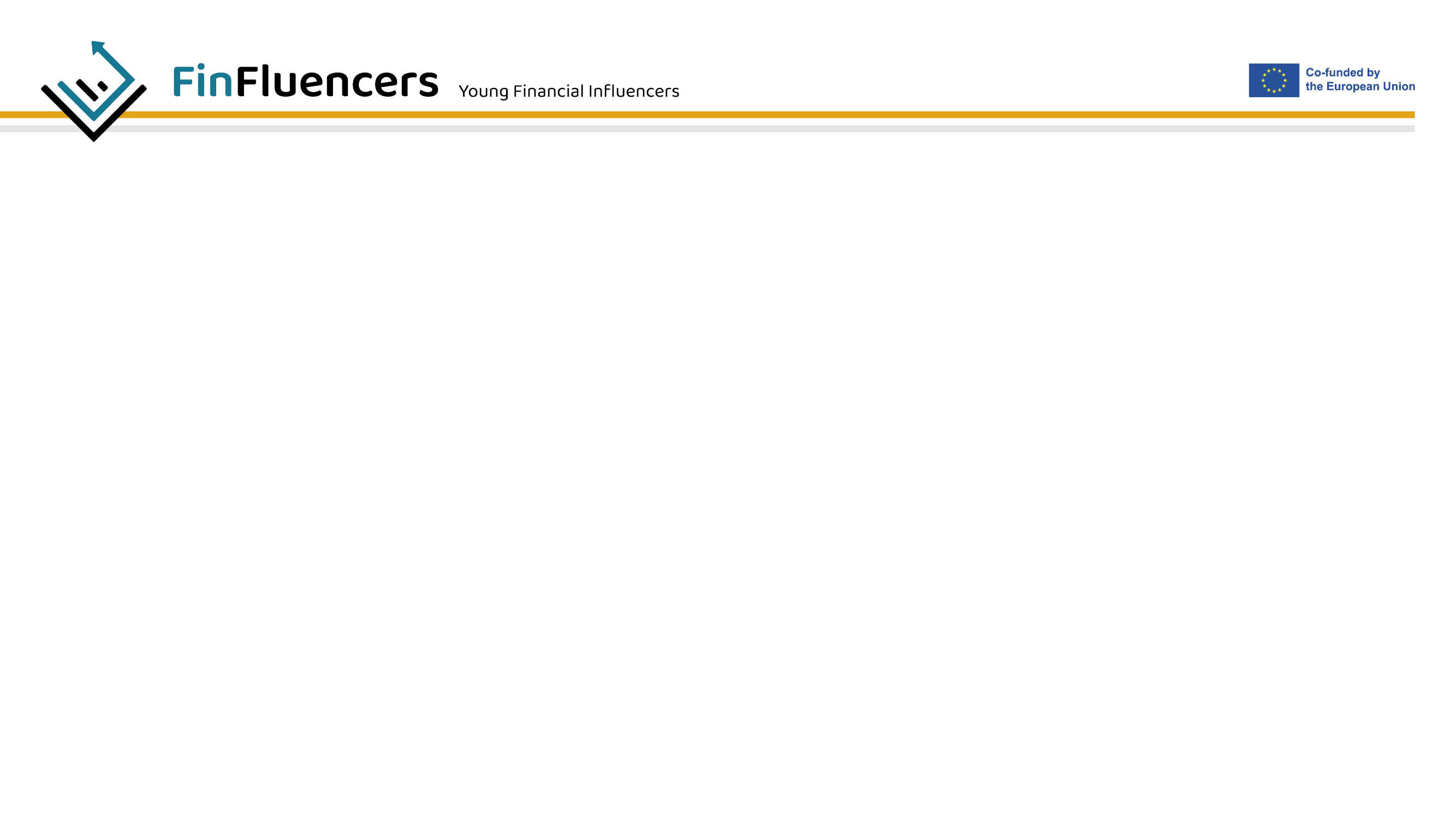 Κεφάλαιο 1: 
Ο ΚΛΑΔΟΣ ΤΩΝ ΧΡΗΜΑΤΟΠΙΣΤΩΤΙΚΩΝ ΥΠΗΡΕΣΙΩΝ
"Το χρήμα είναι ένας τρομερός αφέντης αλλά ένας εξαιρετικός υπηρέτης".
- P.T. Barnum
[Speaker Notes: Σημειώσεις για τον εκπαιδευτή:
Μπορείτε να αλλάξετε το γνωμικό με κάποιο από τη χώρα σας.
Το γνωμικό αυτό προέρχεται από το διάσημο βιβλίο του P.T. Barnum, The Art of Money Getting: Golden Rules for Making Money
Προσπαθήστε να συσχετίσετε το γνωμικό με το περιεχόμενο που θα παρουσιαστεί στις επόμενες διαφάνειες]
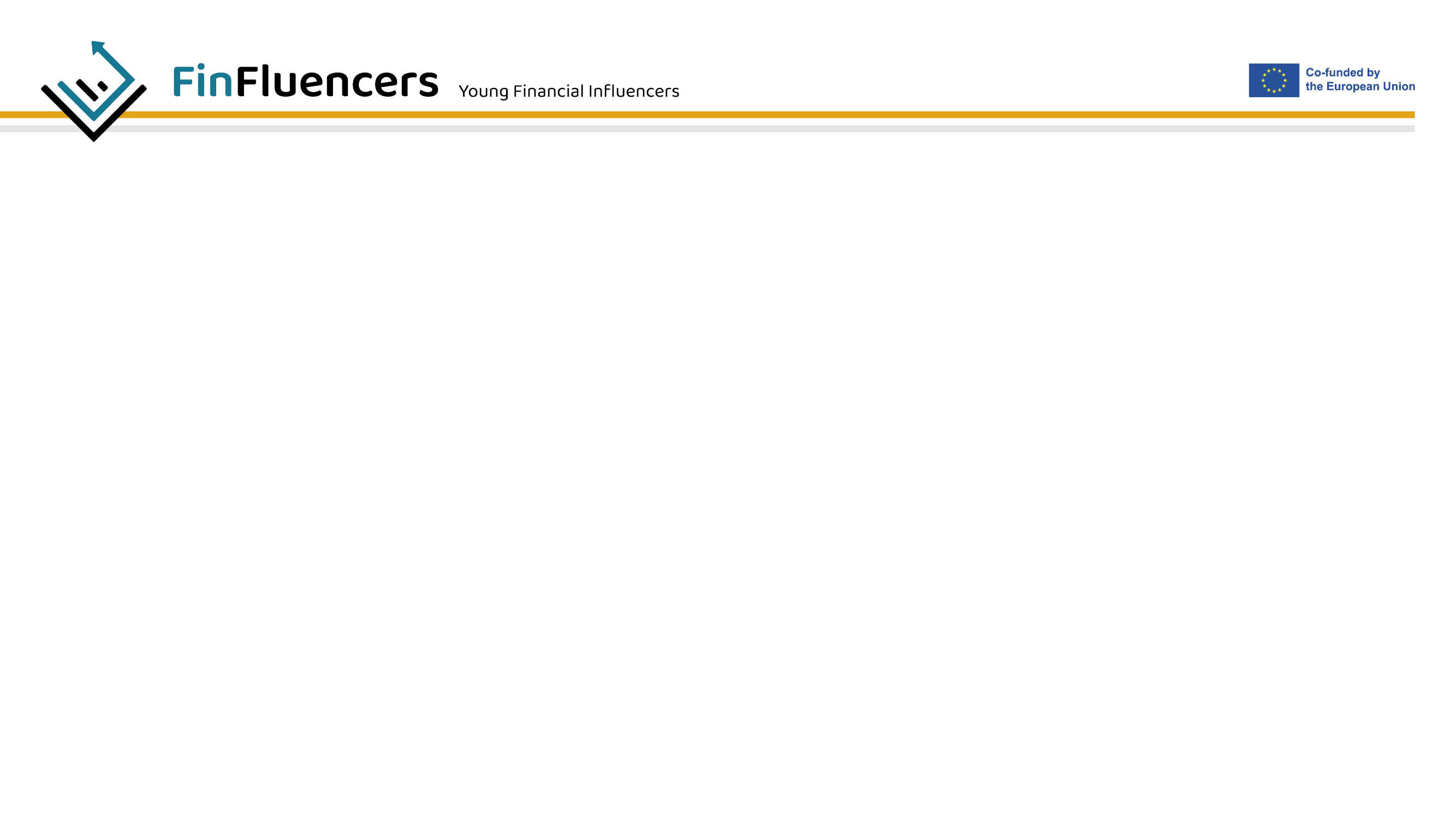 Ο ΚΛΑΔΟΣ ΤΩΝ ΧΡΗΜΑΤΟΠΙΣΤΩΤΙΚΩΝ ΥΠΗΡΕΣΙΩΝ ......... ΤΙ ΕΙΝΑΙ;
"Ο κλάδος των χρηματοπιστωτικών υπηρεσιών περιλαμβάνει ένα ευρύ φάσμα επιχειρήσεων και οργανισμών που διαχειρίζονται χρήματα, όπως τράπεζες, πιστωτικά σωματεία, ασφαλιστικές εταιρείες, επενδυτικές εταιρείες και χρηματιστήρια. Οι εταιρείες αυτές παρέχουν υπηρεσίες όπως αποταμιευτικούς και τρεχούμενους λογαριασμούς, δάνεια, υποθήκες, ασφαλιστήρια συμβόλαια, επενδυτικές συμβουλές και συναλλαγές τίτλων. Στόχος του τομέα είναι να βοηθήσει τους ιδιώτες και τις επιχειρήσεις να διαχειρίζονται αποτελεσματικά τα οικονομικά τους, να αυξάνουν τα κέρδη τους και να σχεδιάζουν οικονομικά το μέλλον τους. Ο κλάδος των χρηματοπιστωτικών υπηρεσιών αποτελεί κρίσιμη συνιστώσα της παγκόσμιας οικονομίας και η επιτυχία του εξαρτάται από τη σταθερότητα και την εμπιστοσύνη των χρηματοπιστωτικών αγορών".
[Speaker Notes: Σημειώσεις για τον εκπαιδευτή:
Πριν δώσετε τον ορισμό του χρηματοπιστωτικού συστήματος, μπορείτε να ζητήσετε από τους εκπαιδευόμενους (1 ή 2 από αυτούς) να περιγράψουν τι είναι ο κλάδος των χρηματοπιστωτικών υπηρεσιών.
Μπορείτε επίσης να περιηγηθείτε και να παρέχετε πληροφορίες από πηγές της χώρας σας. 


Πρόσθετες αναφορές και πηγές:
https://www.investopedia.com/ask/answers/030315/what-financial-services-sector.asp
https://smartasset.com/financial-advisor/the-financial-services-industry-what-you-need-to-know
 https://www.rockethq.com/learn/personal-finances/financial-services]
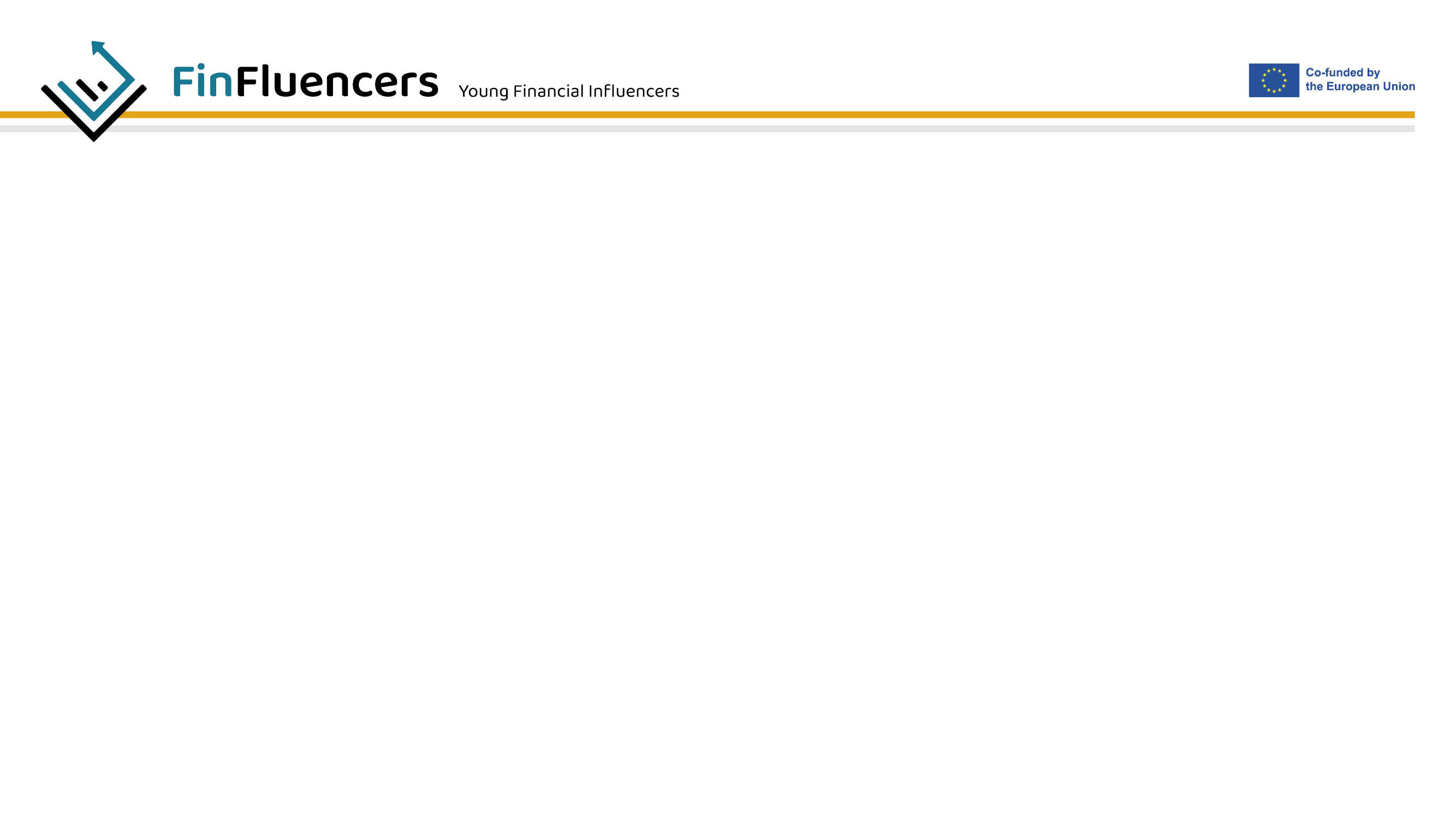 ΣΗΜΑΣΙΑ ΤΟΜΕΑ
Ο τομέας των χρηματοπιστωτικών υπηρεσιών είναι ζωτικής σημασίας για την οικονομία και την ευημερία της κοινωνίας . Ακολουθούν μερικά παραδείγματα για τους λόγους:
Πρόσβαση σε πιστώσεις
Διαχείριση πλούτου
Οικονομική σταθερότητα
Καινοτομία 
Υποστήριξη επιχειρηματικότητας
Ενίσχυση εμπιστοσύνης και αγοραστικής δύναμης των καταναλωτών
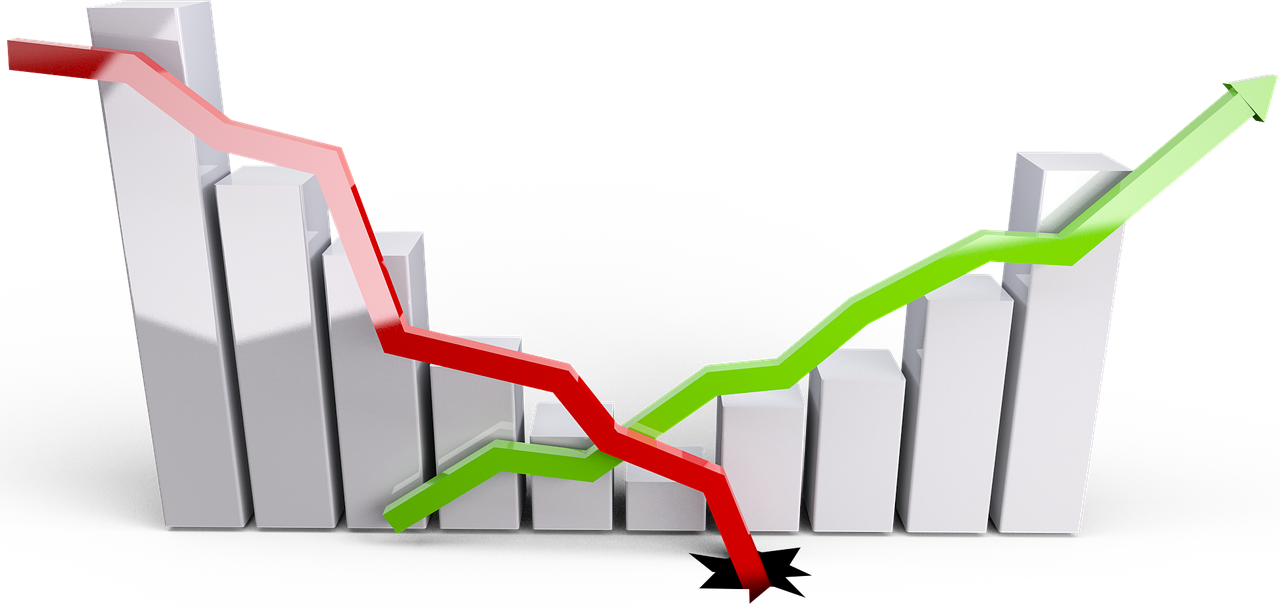 [Speaker Notes: Σημειώσεις για τον εκπαιδευτή:
Και πάλι, αν ο χρόνος το επιτρέπει, μπορείτε να θέσετε στους εκπαιδευόμενους την ερώτηση "Γιατί, κατά τη γνώμη τους, ο τομέας των ΧΥ είναι σημαντικός;". Μπορείτε να γράψετε τις απαντήσεις τους σε έναν πίνακα και να επανέλθετε σε αυτές κατά τη διάρκεια των εκπαιδεύσεων.
Ακολουθούν πρόσθετες επεξηγήσεις για κάθε ένα από τα σημεία της διαφάνειας:
Πρόσβαση σε πιστώσεις ή ελεύθερη ροή κεφαλαίων: Ο κλάδος των χρηματοπιστωτικών υπηρεσιών παρέχει πρόσβαση σε πιστώσεις, οι οποίες επιτρέπουν σε ιδιώτες και επιχειρήσεις να επενδύσουν στο μέλλον και να δημιουργήσουν νέες ευκαιρίες. Αυτό, με τη σειρά του, οδηγεί στην οικονομική ανάπτυξη και τη δημιουργία θέσεων εργασίας.
Διαχείριση πλούτου: Ο τομέας των χρηματοπιστωτικών υπηρεσιών προσφέρει υπηρεσίες διαχείρισης πλούτου, συμπεριλαμβανομένων των επενδυτικών συμβουλών και του σχεδιασμού συνταξιοδότησης, οι οποίες βοηθούν τα άτομα και τις οικογένειες να σχεδιάσουν το οικονομικό τους μέλλον και να διασφαλίσουν ότι τα χρήματά τους θα αυξηθούν με την πάροδο του χρόνου.
Οικονομική σταθερότητα: Ένας σταθερός και καλά λειτουργικός τομέας χρηματοπιστωτικών υπηρεσιών συμβάλλει στη διασφάλιση της οικονομικής σταθερότητας, παρέχοντας έναν μηχανισμό για τη διαχείριση των κινδύνων και την υποστήριξη της ροής κεφαλαίων σε ολόκληρη την οικονομία.
Καινοτομία: Ο τομέας των χρηματοπιστωτικών υπηρεσιών βρίσκεται στην πρώτη γραμμή της τεχνολογικής καινοτομίας, η οποία είναι απαραίτητη για τη δημιουργία νέων προϊόντων, τη βελτίωση της εμπειρίας των πελατών και την αύξηση της αποτελεσματικότητας.
Υποστήριξη της επιχειρηματικότητας: Ο τομέας των χρηματοπιστωτικών υπηρεσιών στηρίζει την επιχειρηματικότητα παρέχοντας πρόσβαση σε κεφάλαια, τα οποία είναι ζωτικής σημασίας για την ίδρυση και ανάπτυξη νέων επιχειρήσεων. Οι επιχειρηματίες θα μπορούσαν να αποκτήσουν πρόσβαση στις χρηματοπιστωτικές υπηρεσίες που χρειάζονται για την οικοδόμηση μικρών επιχειρήσεων και να εκτεθούν σε νέες αγορές. 
Υποστήριξη κυβερνήσεων για την παροχή παροχών και ελαφρύνσεων στα φτωχότερα μέλη της κοινωνίας - το ισχυρότερο χρηματοπιστωτικό σύστημα εξασφαλίζει ότι μειονεκτούντα μέλη της κοινωνίας θα μπορούσαν να λαμβάνουν ευκολότερα και με μεγαλύτερη ασφάλεια κρατικές παροχές και να έχουν καλύτερη πρόσβαση σε διάφορα κοινωνικά προγράμματα. Επίσης, τα άτομα σε πιο απομακρυσμένες περιοχές θα μπορούσαν να έχουν καλύτερη πρόσβαση σε χρηματοπιστωτικές υπηρεσίες. 

Πρόσθετες αναφορές και πηγές:
https://www.investopedia.com/ask/answers/030315/what-financial-services-sector.asp
https://blogs.worldbank.org/voices/five-ways-universal-financial-access-can-help-people-build-better-life]
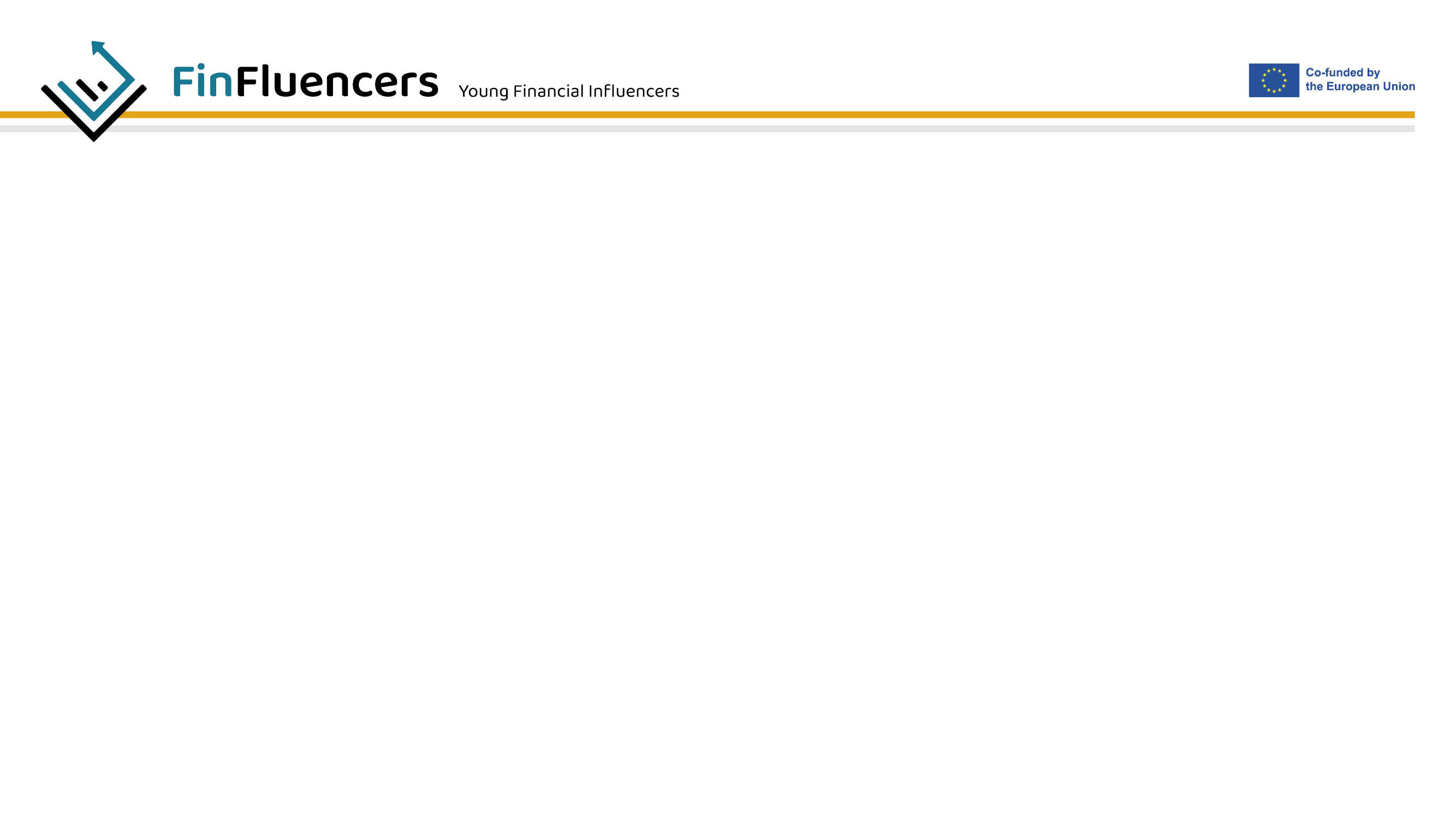 Τι συμβαίνει όμως αν ο κλάδος των XY είναι υπανάπτυκτος; Ένα αποτυχημένο και αδύναμο χρηματοπιστωτικό σύστημα μπορεί να παρασύρει την οικονομία σε ύφεση, οδηγώντας σε:
Συρρίκνωση των πιστώσεων και μείωση της πιστωτικής δραστηριότητας των χρηματοπιστωτικών ιδρυμάτων.
Μείωση της οικονομικής δραστηριότητας και, ως εκ τούτου, αύξηση της ανεργίας. 
Ταχεία επέκταση της πίστωσης και της προσφοράς χρήματος (λόγω έλλειψης κανονισμών), η οποία μπορεί να οδηγήσει σε πληθωρισμό. 
Έλλειψη συναλλάγματος, αύξηση του κόστους, διάβρωση του πλούτου. 
Επιβαρυμένα δημοσιονομικά.
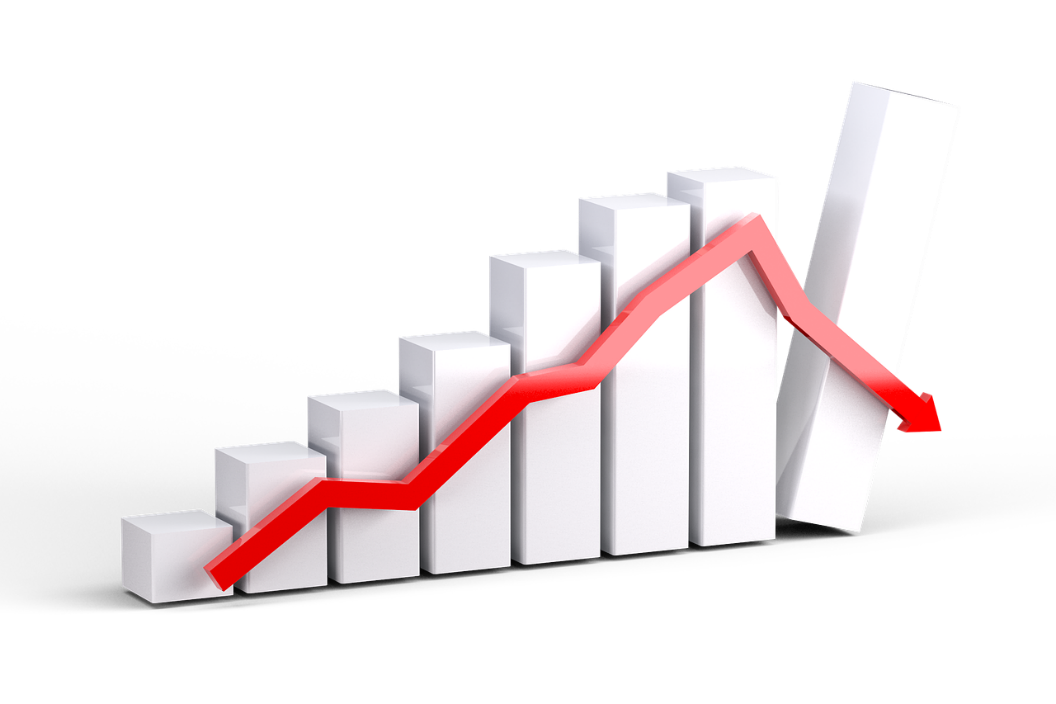 [Speaker Notes: Σημειώσεις για τον εκπαιδευτή:
Πρόσθετες πληροφορίες που μπορείτε να χρησιμοποιήσετε κατά την επεξήγηση καθενός από τα σημεία που παρέχονται στη διαφάνεια. 
Οικονομική ύφεση και ανεργία: μπορεί να οδηγήσει σε μείωση των επενδύσεων και των δαπανών. Η μείωση της ζήτησης για χρηματοοικονομικές υπηρεσίες μπορεί να οδηγήσει σε απώλεια θέσεων εργασίας για όσους εργάζονται στον κλάδο, οδηγώντας σε αύξηση της ανεργίας.
Μειωμένη πρόσβαση σε χρηματοπιστωτικές υπηρεσίες: Η μείωση του κλάδου των χρηματοπιστωτικών υπηρεσιών μπορεί να περιορίσει την πρόσβαση σε χρηματοπιστωτικές υπηρεσίες, όπως αποταμιευτικούς και τρεχούμενους λογαριασμούς, πιστωτικές κάρτες και ασφάλιση, για ιδιώτες και επιχειρήσεις.
Επιβαρυμένα δημοσιονομικά: Αυτό μπορεί να έχει σημαντικό αντίκτυπο στα δημόσια οικονομικά και στη δυνατότητα χρηματοδότησης σημαντικών δημόσιων υπηρεσιών.

Μπορείτε επίσης να προσθέσετε τις δικές σας σκέψεις, με βάση την εμπειρία και τις γνώσεις σας. Μπορείτε επίσης να δώσετε παραδείγματα από την πραγματική ζωή για τις συνέπειες των αποτυχημένων χρηματοπιστωτικών συστημάτων (για παράδειγμα, η χρηματοπιστωτική κατάρρευση στη Βουλγαρία στα τέλη της δεκαετίας του 1990, η χρηματοπιστωτική κρίση στην Ελλάδα το 2009, η κρίση υπερπληθωρισμού που σημειώθηκε στη Ζιμπάμπουε κ.λπ.) Για παράδειγμα, η κρίση υπερπληθωρισμού στη Ζιμπάμπουε αποτελεί αρνητικό παράδειγμα των καταστροφικών επιπτώσεων που μπορεί να έχει ο ανεξέλεγκτος πληθωρισμός και η οικονομική αστάθεια σε μια χώρα και τους κατοίκους της.

Πρόσθετες αναφορές και πηγές:
https://www.oecd-ilibrary.org/the-financial-sector-s-contribution-to-pro-poor-growth_5l4tf06lmnxs.pdf?itemId=%2Fcontent%2Fcomponent%2F9789264024786-11-en&mimeType=pdf
https://en.wikipedia.org/wiki/Greek_government-debt_crisis
https://link.springer.com/chapter/10.1007/978-1-4615-0343-9_9
https://en.wikipedia.org/wiki/Hyperinflation_in_Zimbabwe]
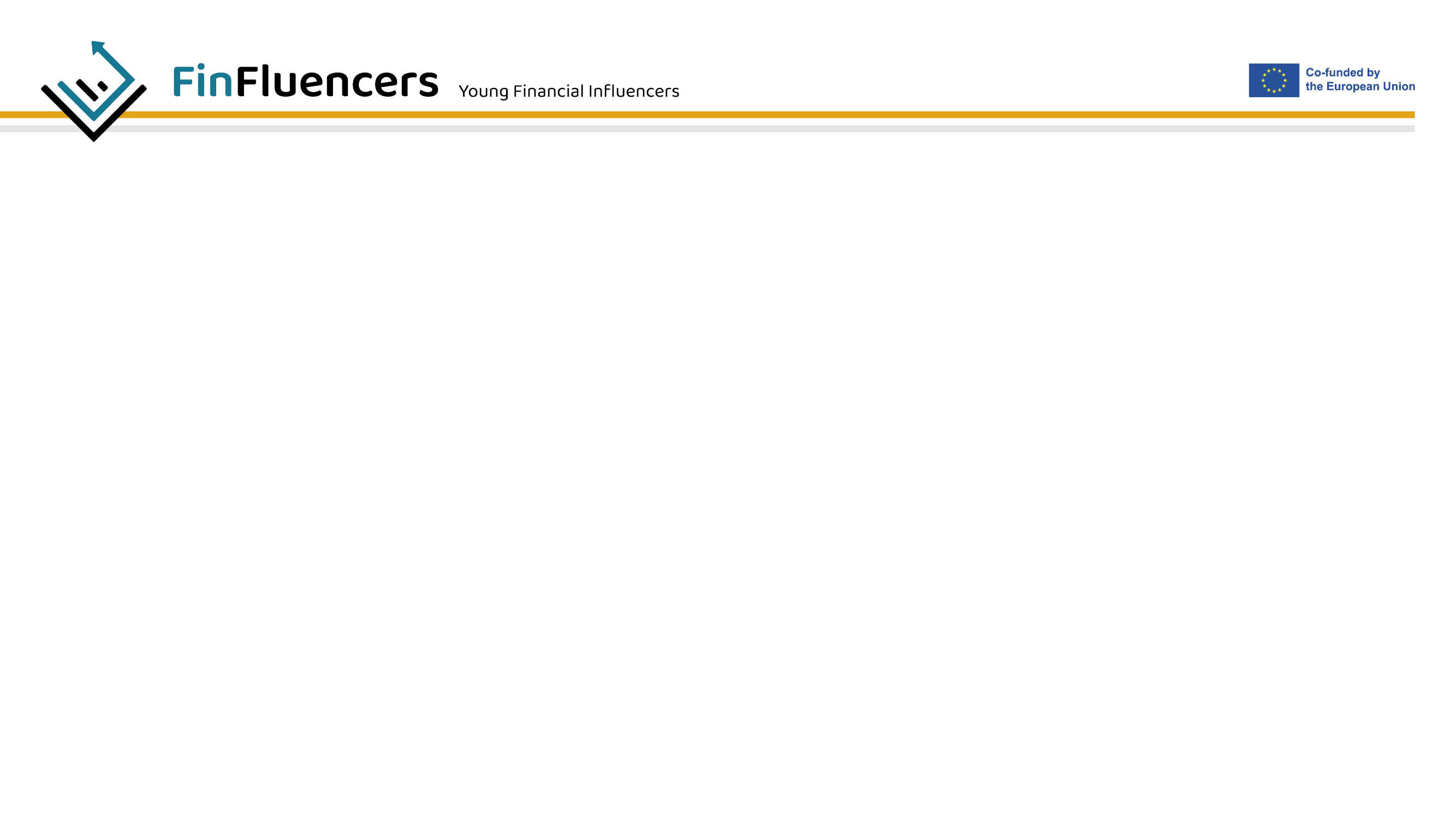 Τι είναι ο πληθωρισμός και η ύφεση;
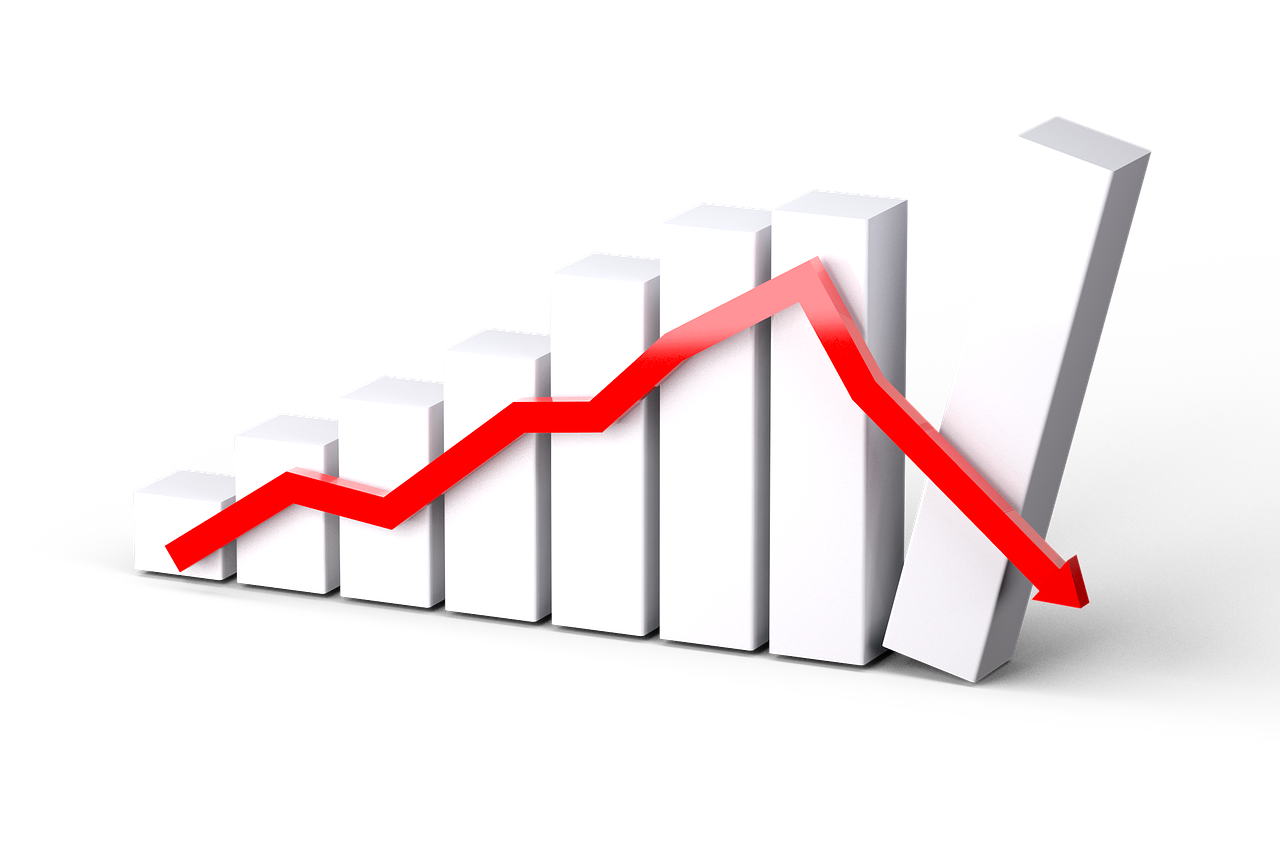 [Speaker Notes: Σημειώσεις για τον εκπαιδευτή:
Προαιρετική αλλά και πολύ σημαντική διαφάνεια, καθώς οι δύο αυτοί όροι χρησιμοποιούνται πολύ συχνά στα μέσα ενημέρωσης και οι νέοι πρέπει να τους κατανοήσουν, ώστε να μπορούν επίσης να κατανοήσουν την ανάγκη ύπαρξης ενός σταθερού και καλά λειτουργικού χρηματοπιστωτικού συστήματος. Ο πληθωρισμός και η ύφεση είναι σημαντικά και επίκαιρα θέματα στη σημερινή οικονομία. Πώς επηρεάζει ο τομέας των χρηματοπιστωτικών υπηρεσιών και τα δύο οικονομικά φαινόμενα; Επίσης, είναι σημαντικό να γνωρίζουμε ότι ο πληθωρισμός και η ύφεση δεν είναι απαραίτητα κακές έννοιες που συνδέονται με το "τέλος του κόσμου". Παρόλο που υπάρχουν πολλοί ορισμοί και για τους δύο όρους που είναι διαθέσιμοι στο διαδίκτυο, ο εκπαιδευτής θα πρέπει να επιδιώξει να τους εξηγήσει με απλό, αλλά ελκυστικό τρόπο. Μπορείτε να χρησιμοποιήσετε τα ακόλουθα παραδείγματα.

Ο πληθωρισμός και η ύφεση είναι πολύ διαφορετικά οικονομικά φαινόμενα, αλλά συνδέονται στενά μεταξύ τους.

Ορισμός της ύφεσης:
"Η ύφεση είναι μια περίοδος οικονομικής δυστοκίας, η οποία χαρακτηρίζεται από μείωση του ακαθάριστου εγχώριου προϊόντος (ΑΕΠ) για δύο συνεχόμενα τρίμηνα. Αυτό σημαίνει ότι η οικονομία συρρικνώνεται και υπάρχει μείωση της παραγωγής αγαθών και υπηρεσιών". 
Απλή εξήγηση: Η ύφεση είναι μια χρονική περίοδος κατά την οποία η οικονομία επιβραδύνεται. Σκεφτείτε την οικονομία σαν μια μεγάλη μηχανή που παράγει τα πράγματα που χρειαζόμαστε και τις θέσεις εργασίας που έχουμε. Κατά τη διάρκεια μιας ύφεσης, η μηχανή αρχίζει να επιβραδύνει και παράγει λιγότερα πράγματα, πράγμα που σημαίνει ότι οι άνθρωποι μπορεί να χάσουν τη δουλειά τους ή να δυσκολευτούν να βρουν δουλειά. Όταν οι άνθρωποι έχουν λιγότερα χρήματα να ξοδέψουν, αρχίζουν να αγοράζουν λιγότερα πράγματα, πράγμα που σημαίνει ότι οι επιχειρήσεις βγάζουν λιγότερα χρήματα και ίσως χρειαστεί να απολύσουν εργαζόμενους ή να κλείσουν. Αυτό μπορεί να δημιουργήσει έναν φαύλο κύκλο, όπου οι λιγότερες θέσεις εργασίας οδηγούν σε λιγότερες δαπάνες, οι οποίες οδηγούν σε περισσότερες απώλειες θέσεων εργασίας.

Όχι απαραίτητα κακό: Ωστόσο, ορισμένοι οικονομολόγοι βλέπουν κάποια θετικά αποτελέσματα στην ύφεση, καθώς τέτοιου είδους οικονομικές μειώσεις θα μπορούσαν να προσφέρουν την απαραίτητη επανεκκίνηση για τις αγορές που μερικές φορές ξεφεύγουν από τον έλεγχο (π.χ. φούσκες στις αγορές κ.λπ.). Τέτοιες δύσκολες οικονομικές περιόδους κάνουν τις επιχειρήσεις πιο υποχωρητικές, δηλαδή γίνονται πιο παραγωγικές, αποδοτικές, μειώνουν τον πληθωρισμό και δημιουργούν ευκαιρίες για την εμφάνιση νέων κλάδων. 
Επίσης, τα υψηλότερα επιτόκια που συχνά συμπίπτουν με τα πρώτα στάδια μιας ύφεσης παρέχουν πλεονέκτημα στους αποταμιευτές, ενώ τα χαμηλότερα επιτόκια που βγαίνουν από την ύφεση μπορούν να ωφελήσουν τους αγοραστές κατοικιών.


Ορισμός του πληθωρισμού: 
Ο πληθωρισμός είναι η αύξηση των τιμών, η οποία μπορεί να μεταφραστεί ως μείωση της αγοραστικής δύναμης με την πάροδο του χρόνου. (Πηγή: Investopedia)

Απλή εξήγηση: Ο πληθωρισμός είναι σαν ένα μεγάλο αερόστατο που γίνεται όλο και μεγαλύτερο. Ακριβώς όπως ένα μπαλόνι μεγαλώνει όταν φυσάτε περισσότερο αέρα σε αυτό, έτσι και οι τιμές ανεβαίνουν όταν υπάρχει περισσότερο χρήμα στην οικονομία. Αυτό σημαίνει ότι τα πράγματα που θέλετε να αγοράσετε, θα κοστίζουν περισσότερα χρήματα. Ο πληθωρισμός μπορεί να είναι καλός αν δεν είναι πολύ υψηλός, επειδή μπορεί να βοηθήσει την οικονομία να αναπτυχθεί, αλλά αν είναι πολύ υψηλός, μπορεί να οδηγήσει τα αγαθά να είναι πιο ακριβά για τις οικογένειες και τις επιχειρήσεις.

Γιατί δεν είναι απαραίτητα κακό πράγμα αν ελέγχεται σωστά και αν δεν είναι πολύ υψηλός: Ενθαρρύνει τις δαπάνες, προωθεί τις επενδύσεις, ενθαρρύνει την αποταμίευση και μειώνει τα χρέη. Ωστόσο, αυτές οι θετικές πτυχές συνδέονται κυρίως με τον μέτριο πληθωρισμό. 


Πρόσθετες αναφορές και πηγές:
Υπάρχουν πολλές εξηγήσεις στο διαδίκτυο, εδώ είναι μόνο μερικά παραδείγματα που μπορείτε να χρησιμοποιήσετε.
https://www.investopedia.com/terms/i/inflation.asp
https://www.investopedia.com/terms/r/recession.asp
https://en.wikipedia.org/wiki/Recession
https://dailycoin.com/recession-for-dummies-what-it-means-and-how-it-affects-the-crypto-market/]
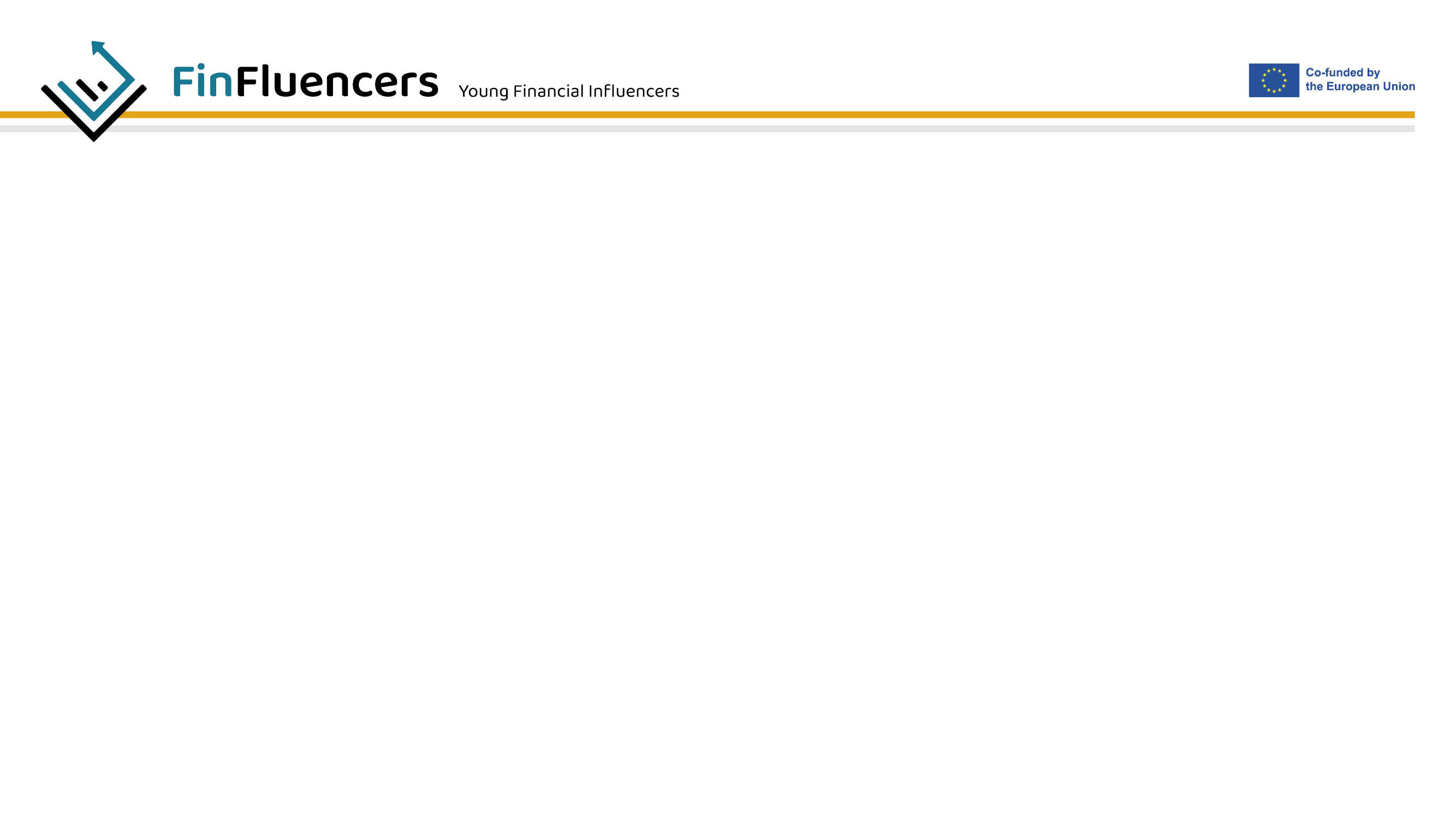 ΚΥΡΙΟΙ ΠΑΡΑΓΟΝΤΕΣ ΤΟΥ ΚΛΑΔΟΥ ΤΩΝ ΧΡΗΜΑΤΟΠΙΣΤΩΤΙΚΩΝ ΥΠΗΡΕΣΙΩΝ
Ο κλάδος των χρηματοπιστωτικών υπηρεσιών αποτελείται από ένα ευρύ φάσμα φορέων, όπως:
Τραπεζικά ιδρύματα (λιανικές, εμπορικές και επενδυτικές τράπεζες)
Επενδυτικές και χρηματοοικονομικές εταιρείες (χρηματιστές, αμοιβαία κεφάλαια, εταιρίες, σύμβουλοι κ.λπ.). 
Φοροτεχνικοί και λογιστές
Πιστωτικές και χρεωστικές εταιρείες όπως η Visa, η MasterCard κ.λπ.
Ασφαλιστικές εταιρείες και πράκτορες
Εταιρείες επεξεργασίας πληρωμών και fintech, όπως PaylPal, Giropay, Sofort, Paysera, Klarna κ.λπ.
Ρυθμιστικές αρχές - διεθνείς και κρατικοί θεσμοί που ρυθμίζουν τον κλάδο των χρηματοπιστωτικών υπηρεσιών .
[Speaker Notes: Σημειώσεις για τον εκπαιδευτή:
Αυτή η διαφάνεια είναι αρκετά αυτονόητη, ωστόσο εδώ είναι μερικές περισσότερες πληροφορίες που μπορείτε να χρησιμοποιήσετε για κάθε μία από τις σφαίρες. Βεβαιωθείτε ότι δίνετε παραδείγματα που είναι εύκολα κατανοητά για τους συμμετέχοντες (π.χ. ονόματα ιδρυμάτων που γνωρίζουν, π.χ. για τις εταιρείες πληρωμών (fintech) στη Βουλγαρία υπάρχουν οι Paysera, Revolut κ.λπ. Αυτά διαφέρουν από χώρα σε χώρα, π.χ. για τη Γερμανία (Giropay), για τις Κάτω Χώρες (iDeal), SEPA Direct debit σε κ.λπ. 

Οι τράπεζες συγκαταλέγονται μεταξύ των μεγαλύτερων και σημαντικότερων παραγόντων του κλάδου χρηματοπιστωτικών υπηρεσιών της ΕΕ. Παρέχουν ένα ευρύ φάσμα υπηρεσιών, συμπεριλαμβανομένων των: λογαριασμών καταθέσεων, δανείων, ενυπόθηκων δανείων και των υπηρεσιών διαχείρισης πλούτου. Ορισμένες από τις μεγαλύτερες και πιο γνωστές τράπεζες στην ΕΕ περιλαμβάνουν τις Deutsche Bank, BNP Paribas, HSBC, Santander κ.λπ.
Οι ασφαλιστικές εταιρείες διαχειρίζονται και προσφέρουν μια ποικιλία ασφαλιστικών προϊόντων, συμπεριλαμβανομένων των ασφαλίσεων ζωής, υγείας και περιουσίας. Ορισμένες από τις μεγαλύτερες ασφαλιστικές εταιρείες στην ΕΕ είναι οι Allianz, Axa, Generali κ.λπ.
Οι επιχειρήσεις επενδύσεων και οι μεσίτες παρέχουν οικονομικές συμβουλές και διαχειρίζονται επενδύσεις για ιδιώτες, επιχειρήσεις και ιδρύματα. Περιλαμβάνουν χρηματιστές, εταιρείες αμοιβαίων κεφαλαίων και αμοιβαία κεφάλαια. Ορισμένες από τις μεγαλύτερες επενδυτικές εταιρείες στην ΕΕ περιλαμβάνουν τις BlackRock, JP Morgan, Amundi, Goldman Sachs και UBS.
Οι εταιρείες πιστωτικών καρτών διευκολύνουν τις πληρωμές για αγαθά ή υπηρεσίες που παρέχονται από έναν έμπορο, επί πιστώσει, στον κάτοχο της κάρτας που εκδίδει η εν λόγω εταιρεία. Ορισμένες από τις μεγαλύτερες εταιρείες πιστωτικών καρτών στην ΕΕ είναι οι Visa, Mastercard και American Express.
Οι εταιρείες επεξεργασίας πληρωμών διευκολύνουν τη μεταφορά κεφαλαίων μεταξύ των ανθρώπων στην ψηφιακή οικονομία. Συχνά αναφέρονται ως εταιρείες fintech. Ορισμένες από τις μεγαλύτερες εταιρείες επεξεργασίας πληρωμών στην ΕΕ είναι οι PayPal, Adyen, Revolut και Klarna.
Οι ρυθμιστικές αρχές και οι κεντρικές τράπεζες διαδραματίζουν κρίσιμο ρόλο στον κλάδο των χρηματοπιστωτικών υπηρεσιών 1) εποπτεύοντας τον κλάδο και διασφαλίζοντας ότι λειτουργεί σε ένα δίκαιο και διαφανές περιβάλλον (π.χ. η Ευρωπαϊκή Αρχή Τραπεζών (ΕΑΤ) και η Ευρωπαϊκή Αρχή Κινητών Αξιών και Αγορών (ΕΑΚΑΑ)) και 2) καθορίζοντας τη νομισματική πολιτική και παρέχοντας ρευστότητα στο τραπεζικό σύστημα (π.χ. η Ευρωπαϊκή Κεντρική Τράπεζα). 

Πρόσθετες αναφορές και πηγές:
https://www.investopedia.com/ask/answers/030315/what-financial-services-sector.asp
https://finxp.com/insights/10-top-payments-methods-in-europe-for-2022/
https://commission.europa.eu/strategy-and-policy/policies/banking-and-financial-services_en
https://www.statista.com/topics/3426/banking-sector-in-europe/]
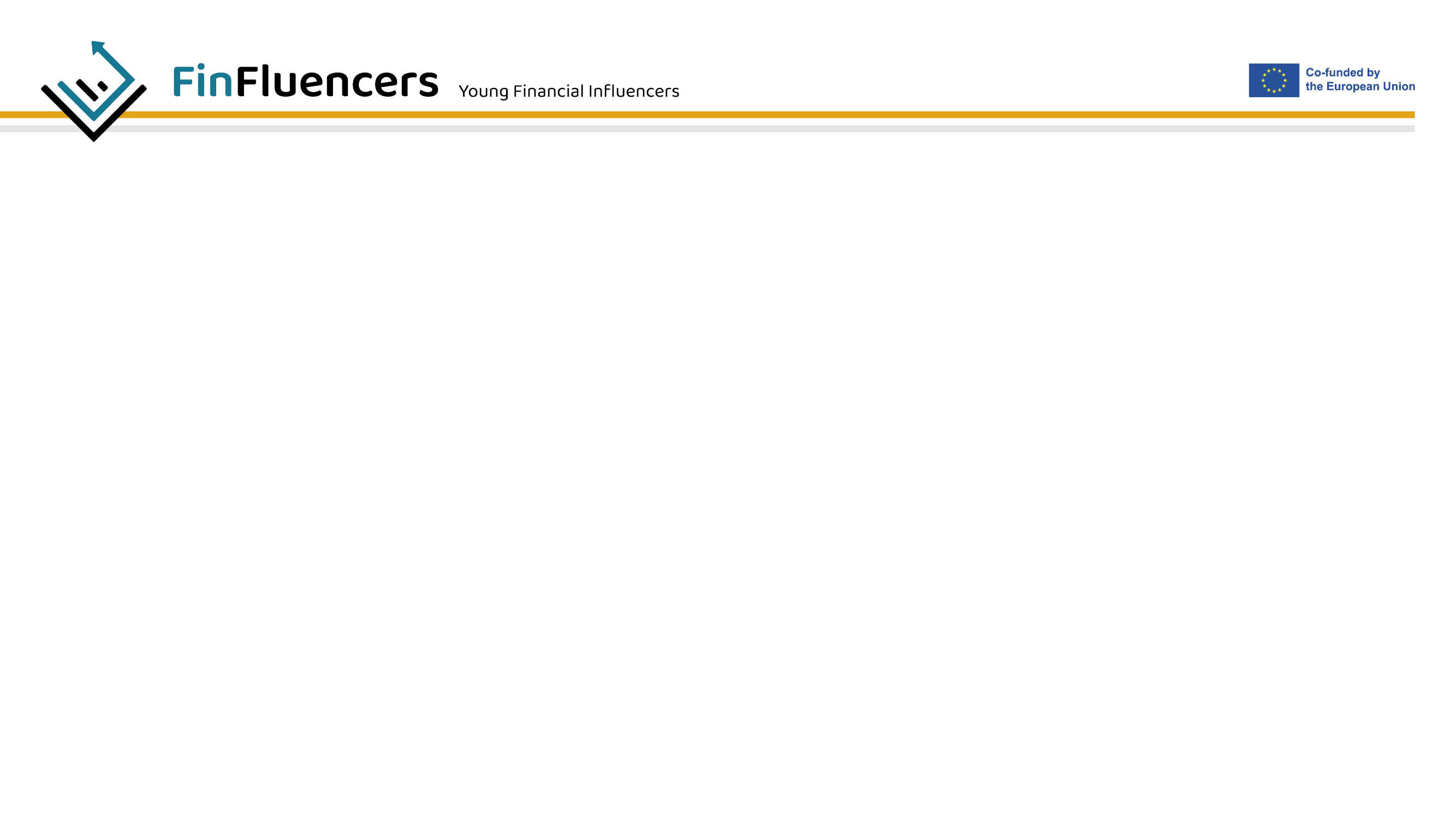 ΚΕΦΑΛΑΙΟ 2: 
Χρήση χρηματοπιστωτικών υπηρεσιών και προϊόντων
"Ένας άνθρωπος που πληρώνει τους λογαριασμούς του στην ώρα τους ξεχνιέται σύντομα".
Όσκαρ Ουάιλντ
[Speaker Notes: Σημειώσεις για τον εκπαιδευτή:
Μπορείτε να αλλάξετε το motto με ένα που ταιριάζει καλύτερα.
"Ένας άνθρωπος που πληρώνει τους λογαριασμούς του στην ώρα τους ξεχνιέται σύντομα". Όσκαρ Ουάιλντ. Ο διάσημος Ιρλανδός ποιητής επισημαίνει ότι, πληρώνοντας εγκαίρως τους λογαριασμούς σας, ουσιαστικά θα "ξεχαστείτε" από τους πιστωτές σας, πράγμα που είναι στην πραγματικότητα καλό! Αν σας θυμούνται, αυτό πιθανότατα σημαίνει ότι τους χρωστάτε χρήματα.]
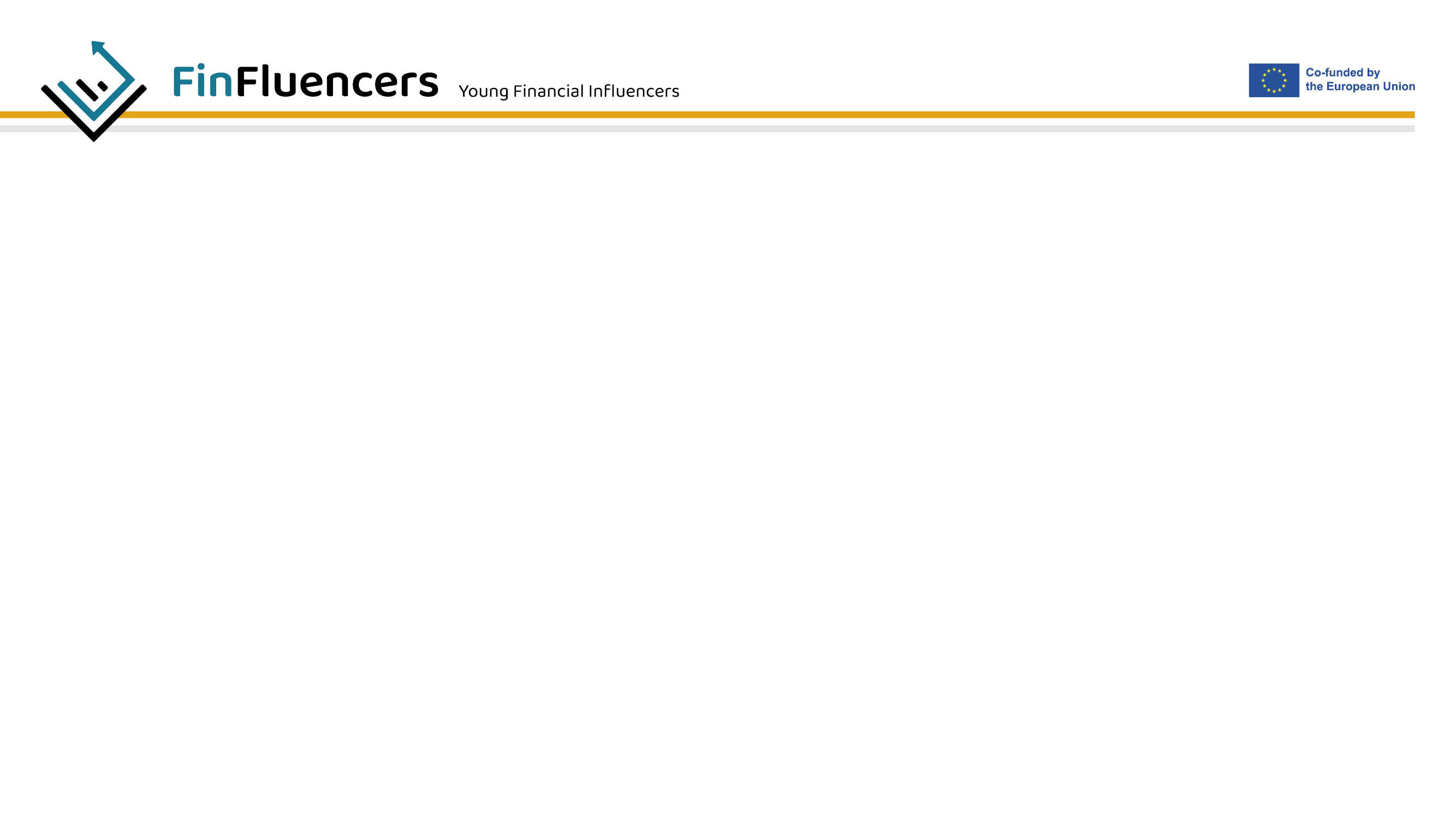 ΚΥΡΙΕΣ ΥΠΗΡΕΣΙΕΣ ΠΟΥ ΠΡΟΣΦΕΡΕΙ Ο ΧΡΗΜΑΤΟΠΙΣΤΩΤΙΚΟΣ ΚΛΑΔΟΣ
Τραπεζικές υπηρεσίες - λιανική, εμπορική και επενδυτική τραπεζική, συμπεριλαμβανομένων χρεωστικών και τρεχούμενων λογαριασμών, καταθέσεων, δανείων, ενυπόθηκων δανείων κ.λπ.)
Ασφαλιστικές υπηρεσίες (π.χ. ασφάλιση ζωής, υγείας, περιουσίας κ.λπ.).
Επενδυτικές υπηρεσίες (δηλ. χρηματοοικονομικές συμβουλές και διαχείριση επενδύσεων για ιδιώτες, επιχειρήσεις και ιδρύματα).
Υπηρεσίες πληρωμών (π.χ. επεξεργασία καρτών, πληρωμές μέσω διαδικτύου και κινητών τηλεφώνων, πληρωμές peer-to-peer, ηλεκτρονικά πορτοφόλια, τραπεζικές μεταφορές κ.λπ.)
Καταναλωτική χρηματοδότηση (δηλ. προϊόντα καταναλωτικών δανείων, πιστωτικές κάρτες, δάνεια αυτοκινήτων κ.λπ.)
Φορολογικές και λογιστικές υπηρεσίες (π.χ. προετοιμασία φόρων, τακτικές λογιστικές υπηρεσίες που παρέχονται σε εταιρείες). 
Οικονομικές συμβουλευτικές υπηρεσίες (π.χ. οικονομικός σχεδιασμός, λογιστική, φορολογία κ.λπ.)
[Speaker Notes: Σημειώσεις για τον εκπαιδευτή:
Ας εμβαθύνουμε στις πιο δημοφιλείς χρηματοοικονομικές υπηρεσίες και ας δώσουμε μερικά παραδείγματα των κυριότερων χρηματοοικονομικών υπηρεσιών, δηλαδή τραπεζικές υπηρεσίες, υποθήκες, πιστωτικές κάρτες, πληρωμές, προετοιμασία φόρων, λογιστική και επενδύσεις. Μπορείτε να αφιερώσετε περισσότερο χρόνο εδώ και να ξεκινήσετε μια συζήτηση με τους συμμετέχοντες. 
Παρακάτω υπάρχουν περισσότερες πληροφορίες για καθένα από τα παραδείγματα που παρατίθενται:

Οι τραπεζικές υπηρεσίες αναφέρονται σε ένα ευρύ φάσμα χρηματοοικονομικών υπηρεσιών που προσφέρουν οι τράπεζες σε ιδιώτες, επιχειρήσεις και οργανισμούς για την επίτευξη των χρηματοοικονομικών τους στόχων. Αυτές περιλαμβάνουν χρεωστικές,, αποταμιευτικές, δάνεια, πιστωτικές κάρτες, ηλεκτρονική τραπεζική, επενδυτικές συμβουλές, ανταλλαγή συναλλάγματος κ.λπ. 
Ασφαλιστικές υπηρεσίες που προσφέρονται από μια σειρά ασφαλιστικών προϊόντων, συμπεριλαμβανομένων των ασφαλίσεων ζωής, υγείας και περιουσίας και ατυχημάτων. Οι πελάτες μπορούν να επιλέξουν από ένα ευρύ φάσμα ασφαλιστικών προϊόντων, συμπεριλαμβανομένων των παραδοσιακών συμβολαίων, καθώς και νεότερων, πιο καινοτόμων ασφαλιστικών προϊόντων, όπως η μικροασφάλιση και η ασφάλιση που συνδέεται με δείκτη.
Οι επενδυτικές υπηρεσίες είναι πιο προχωρημένοι και ειδικοί τύποι χρηματοοικονομικών υπηρεσιών και προσφέρονται από διάφορες επενδυτικές εταιρείες που παρέχουν χρηματοοικονομικές συμβουλές και διαχειρίζονται επενδύσεις για ιδιώτες, επιχειρήσεις και ιδρύματα. Προσφέρουν ένα ευρύ φάσμα υπηρεσιών, όπως χρηματιστηριακές υπηρεσίες, διαχείριση αμοιβαίων κεφαλαίων και διαχείριση αμοιβαίων κεφαλαίων αντιστάθμισης κινδύνου. 
Υπηρεσία χρηματοοικονομικών συμβουλών (δηλαδή υπηρεσίες που παρέχουν εξατομικευμένες χρηματοοικονομικές συμβουλές και καθοδήγηση σε ιδιώτες και επιχειρήσεις, συμπεριλαμβανομένης της διαχείρισης περιουσίας, του χρηματοοικονομικού προγραμματισμού και του προϋπολογισμού.
Υπηρεσίες πληρωμών - Διευκολύνεται από έναν πάροχο υπηρεσιών πληρωμών (PSP) που βοηθά και διευκολύνει τους εμπόρους να δέχονται ψηφιακές πληρωμές.Παραδείγματα PSP είναι το Amazon Pay, το PayPal, το Stripe και το Square. Οι πάροχοι υπηρεσιών πληρωμών είναι επίσης γνωστοί ως εταιρείες επεξεργασίας πληρωμών τρίτων ή πάροχοι εμπορικών υπηρεσιών. Πράγματι, αυτοί οι πάροχοι πληρωμών διασφαλίζουν ότι οι συναλλαγές σας ολοκληρώνονται με ασφάλεια και αποτελεσματικότητα. 
Οι υπηρεσίες χρηματοδότησης καταναλωτών παρέχουν δάνεια και επιλογές χρηματοδότησης στους καταναλωτές, συμπεριλαμβανομένων προσωπικών δανείων, δανείων για αυτοκίνητα και φοιτητικών δανείων. Αυτές θα μπορούσαν να περιλαμβάνουν τους λεγόμενους παρόχους γρήγορων δανείων ή παρόχους βραχυπρόθεσμων δανείων που προσφέρουν βραχυπρόθεσμα δάνεια, συνήθως σε άτομα με χαμηλό πιστωτικό ιστορικό, τα οποία μπορεί να μην είναι επιλέξιμα για δάνεια από παραδοσιακές τράπεζες. Αν και θα μπορούσαν να αποτελέσουν μια καλή επιλογή όταν χρειάζονται χρήματα για επείγουσες περιπτώσεις (π.χ. ιατρικά έξοδα). Αλλά όπως όλα τα χρηματοπιστωτικά προϊόντα, έτσι και τα προσωπικά δάνεια έχουν μειονεκτήματα. Ορισμένοι δανειστές χρεώνουν υψηλά επιτόκια και έξοδα, και τα δάνεια συνήθως οφείλονται στο σύνολό τους, με τόκους και έξοδα, την επόμενη ημέρα πληρωμής του δανειολήπτη. Δώστε προσοχή σε αυτού του είδους τις υπηρεσίες, καθώς οι νέοι θα πρέπει να αποφεύγουν αυτές τις υπηρεσίες, καθώς μπορεί να μπουν στον πειρασμό να πάρουν γρήγορα μετρητά για απερίσκεπτα έξοδα και αγορές. 

Πρόσθετες αναφορές και πηγές:
https://www.investopedia.com/ask/answers/030315/what-financial-services-sector.asp
https://finxp.com/insights/10-top-payments-methods-in-europe-for-2022/
https://commission.europa.eu/strategy-and-policy/policies/banking-and-financial-services_en
https://www.statista.com/topics/3426/banking-sector-in-europe/
https://www.bankrate.com/loans/personal-loans/pros-cons-of-personal-loans/#pros-cons
https://youth.europa.eu/get-involved/your-rights-and-inclusion/will-you-become-financial-master_en]
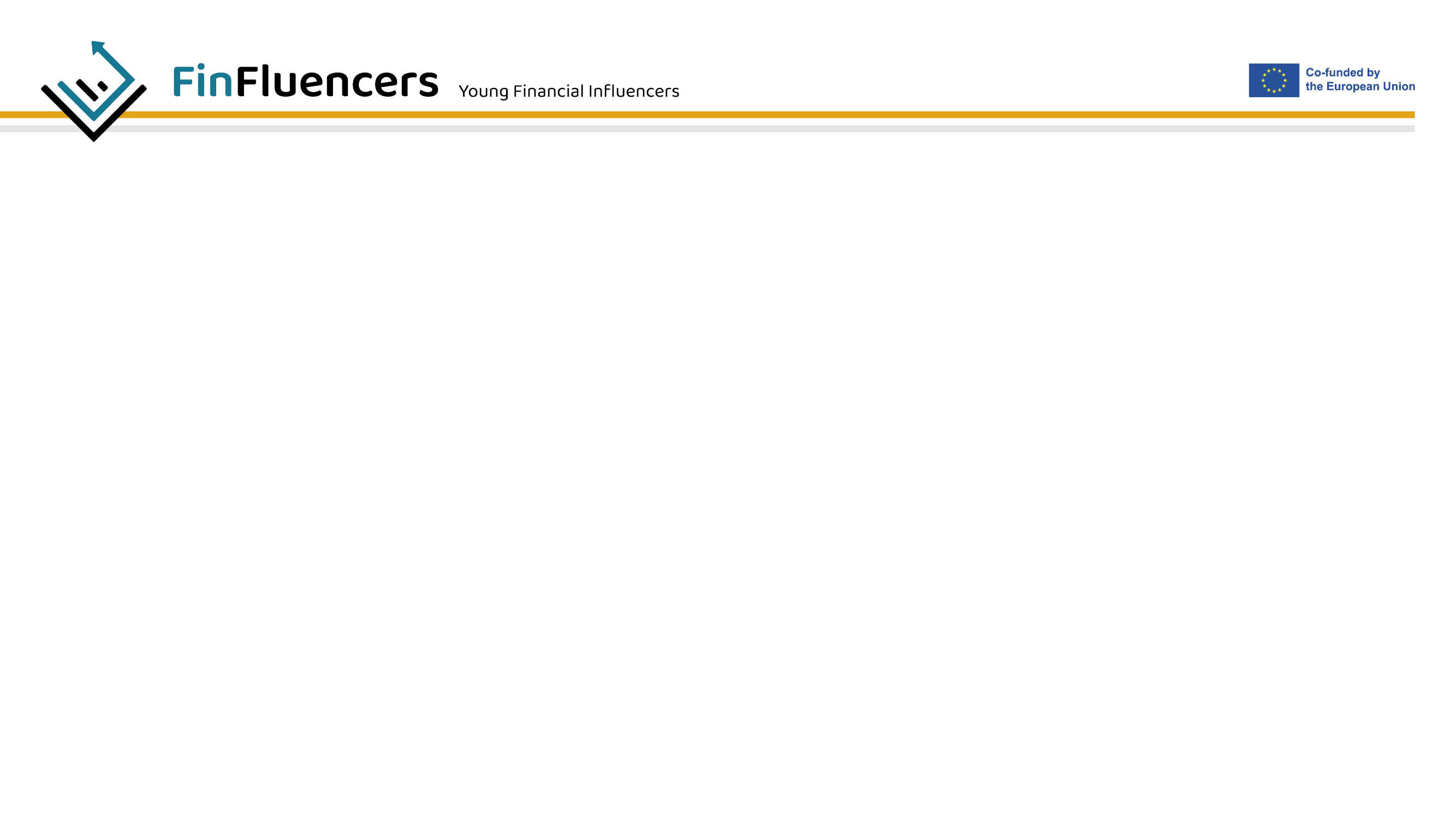 ΧΡΗΜΑΤΟΠΙΣΤΩΤΙΚΕΣ ΥΠΗΡΕΣΙΕΣ
Υπάρχουν πολλοί τρόποι για να κατηγοριοποιηθούν οι χρηματοπιστωτικές υπηρεσίες. Ακολουθεί ένας από τους πιο συνηθισμένους:
Προσωπικές χρηματοπιστωτικές υπηρεσίες: Όπως αποταμιευτικοί και τρεχούμενοι λογαριασμοί, υποθήκες και προσωπικά δάνεια.
Καταναλωτικές χρηματοπιστωτικές υπηρεσίες: Οι υπηρεσίες αυτές αποσκοπούν στην κάλυψη των καθημερινών οικονομικών αναγκών των καταναλωτών, όπως οι πιστωτικές κάρτες και άλλες μορφές δανεισμού.
Εταιρικές χρηματοπιστωτικές υπηρεσίες: περιλαμβάνουν επενδυτική τραπεζική, εταιρικό δανεισμό και άλλες χρηματοοικονομικές υπηρεσίες προσαρμοσμένες στις ανάγκες μεγαλύτερων οργανισμών.
[Speaker Notes: Σημειώσεις για τον εκπαιδευτή:
Αυτή είναι μια προαιρετική διαφάνεια. Μπορείτε να χρησιμοποιήσετε αυτές τις πληροφορίες και να τις παρουσιάσετε σε κάποιες από τις προηγούμενες διαφάνειες. 
Μπορείτε επίσης να διερευνήσετε διαφορετικές προσεγγίσεις για τη διαφοροποίηση μεταξύ των διαφόρων χρηματοπιστωτικών υπηρεσιών.]
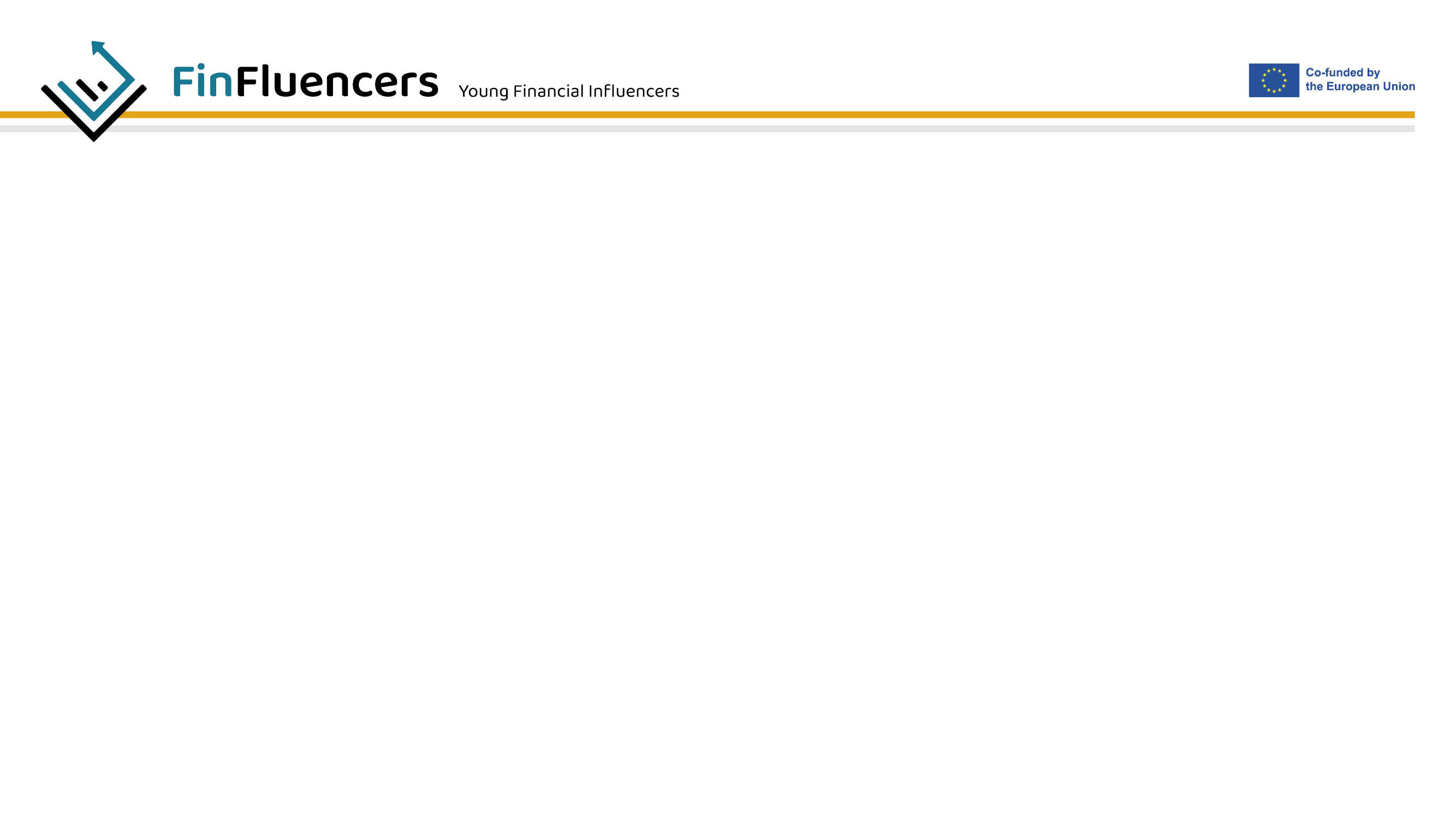 Ποια είναι η διαφορά μεταξύ μιας χρηματοπιστωτικής υπηρεσίας και ενός χρηματοπιστωτικού προϊόντος;
Οι χρηματοπιστωτικές υπηρεσίες και τα χρηματοπιστωτικά προϊόντα είναι συναφείς, αλλά διακριτές έννοιες.
Οι χρηματοπιστωτικές υπηρεσίες αναφέρονται στις δραστηριότητες και τις διαδικασίες που βοηθούν τα άτομα και τους οργανισμούς να διαχειρίζονται τα χρήματά τους.
Τα χρηματοπιστωτικά προϊόντα, από την άλλη, αναφέρονται σε συγκεκριμένα προϊόντα ή επενδύσεις που μπορούν να αγοράσουν άτομα ή οργανισμοί προκειμένου να επιτύχουν τους χρηματοοικονομικούς τους στόχους.
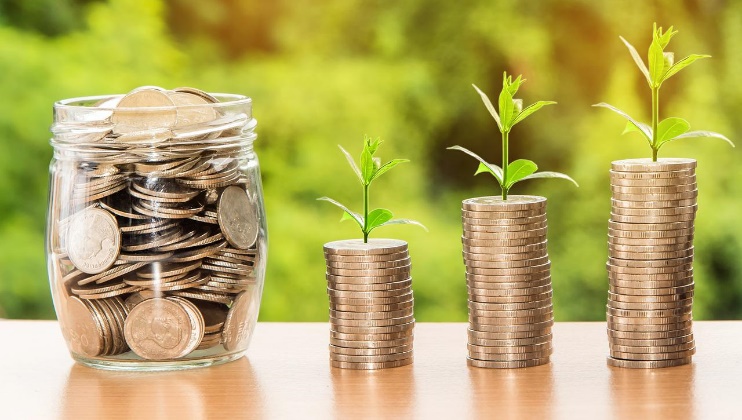 [Speaker Notes: Σημειώσεις για τον εκπαιδευτή:
Αυτή η διαφάνεια εξηγεί τη διαφορά μεταξύ ενός χρηματοοικονομικού προϊόντος και μιας χρηματοοικονομικής υπηρεσίας. Παρακάτω παρατίθενται περισσότερες πληροφορίες που μπορεί να χρησιμοποιήσει ο συντονιστής για να περιγράψει τη διαφορά και γιατί είναι σημαντικό να γίνεται διάκριση μεταξύ των δύο. 

Οι χρηματοπιστωτικές υπηρεσίες είναι οι υπηρεσίες που παρέχονται από χρηματοπιστωτικά ιδρύματα, ενώ τα χρηματοπιστωτικά προϊόντα είναι συγκεκριμένες επενδύσεις ή προϊόντα που μπορούν να αγοράσουν ιδιώτες ή οργανισμοί για να επιτύχουν τους οικονομικούς τους στόχους. 
Οι χρηματοπιστωτικές υπηρεσίες αναφέρονται στις δραστηριότητες και τις διαδικασίες που βοηθούν τα άτομα και τους οργανισμούς να διαχειρίζονται τα χρήματά τους, συμπεριλαμβανομένων δραστηριοτήτων όπως η τραπεζική, η διαχείριση επενδύσεων, η ασφάλιση και η λογιστική. Οι χρηματοπιστωτικές υπηρεσίες μπορούν να παρέχονται από διάφορους τύπους χρηματοπιστωτικών ιδρυμάτων, όπως τράπεζες, επενδυτικές εταιρείες, ασφαλιστικές εταιρείες και λογιστικές εταιρείες.
Τα χρηματοοικονομικά προϊόντα, από την άλλη πλευρά, αναφέρονται σε συγκεκριμένα προϊόντα ή επενδύσεις που μπορούν να αγοράσουν άτομα ή οργανισμοί προκειμένου να επιτύχουν τους χρηματοοικονομικούς τους στόχους, όπως λογαριασμοί ταμιευτηρίου, μετοχές, ομόλογα, ασφαλιστήρια συμβόλαια και αμοιβαία κεφάλαια. Αυτά τα χρηματοοικονομικά προϊόντα προσφέρονται συχνά από εταιρείες χρηματοοικονομικών υπηρεσιών.]
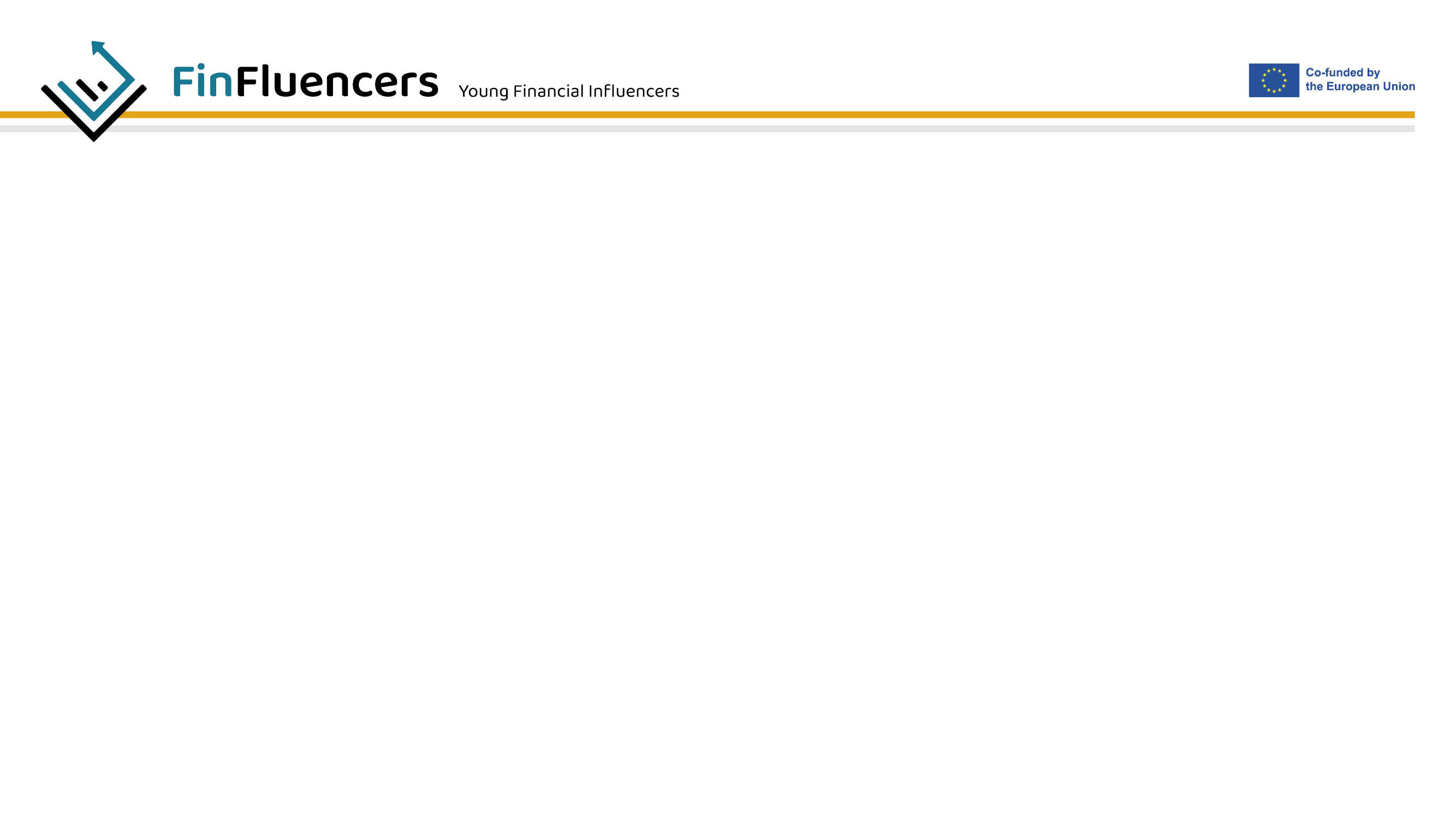 ΚΙΝΔΥΝΟΣ ΚΑΤΑ ΤΗ ΧΡΗΣΗ ΧΡΗΜΑΤΟΠΙΣΤΩΤΙΚΩΝ ΥΠΗΡΕΣΙΩΝ
Απάτες και απάτες
Κυβερνοασφάλεια και προστασία της ιδιωτικής ζωής των δεδομένων
Κίνδυνος επιτοκίου
Λειτουργικός κίνδυνος
Κίνδυνοι αγοράς
Κίνδυνοι ρευστότητας
Άλλα, π.χ. πολιτικά, ρυθμιστικά, νομικά κ.λπ.
[Speaker Notes: Σημειώσεις για τον εκπαιδευτή:
Κατά την προετοιμασία αυτής της διαφάνειας, προσέξτε να είναι κατάλληλη για το ακροατήριο (δηλ. τους νέους), δηλαδή θα πρέπει να επιλεγούν οι πιο συναφείς χρηματοπιστωτικές υπηρεσίες για τους νέους (π.χ. αποταμίευση και πίστωση, λήψη/λήψη πληρωμών, δάνεια, χρηματικές συναλλαγές κ.λπ. και όχι πιο σύνθετες υπηρεσίες ή προϊόντα). Αυτή η διαφάνεια παρέχει ένα παράδειγμα για τη διάκριση μεταξύ των διαφορετικών χρηματοοικονομικών κινδύνων:
Η απάτη και οι απάτες είναι ο πιο συνηθισμένος κίνδυνος κατά τη χρήση χρηματοπιστωτικών υπηρεσιών, καθώς υπάρχουν πολλά άτομα και οργανισμοί που έχουν ως στόχο να εξαπατήσουν τους ανθρώπους για οικονομικό όφελος. Ο κίνδυνος αυτός αφορά σχεδόν όλους τους τύπους χρηματοπιστωτικών υπηρεσιών. 
Οι κίνδυνοι κυβερνοασφάλειας γίνονται όλο και πιο συχνοί, καθώς η πλειονότητα των χρηματοπιστωτικών υπηρεσιών μεταφέρεται στο διαδίκτυο. Αυτό δημιουργεί μεγαλύτερο κίνδυνο κυβερνοεπιθέσεων που μπορούν να θέσουν σε κίνδυνο ευαίσθητες προσωπικές και οικονομικές πληροφορίες.
Το απόρρητο των δεδομένων είναι επίσης πολύ συνηθισμένο, καθώς συνήθως συλλέγουν και αποθηκεύουν μεγάλο όγκο προσωπικών και οικονομικών πληροφοριών, οι οποίες μπορεί να κινδυνεύουν να χαθούν, να κλαπούν ή να χρησιμοποιηθούν καταχρηστικά.
Ο κίνδυνος επιτοκίου θα μπορούσε να εμφανιστεί με τους λογαριασμούς ταμιευτηρίου και τα ομόλογα, υπόκεινται σε κίνδυνο επιτοκίου, ο οποίος είναι ο κίνδυνος ότι οι μεταβολές των επιτοκίων θα επηρεάσουν την αξία αυτών των προϊόντων. Επίσης, ο κίνδυνος επιτοκίου σχετίζεται με τα ενυπόθηκα δάνεια, τα οποία θα μπορούσαν να επηρεαστούν από αλλαγές στο γενικότερο οικονομικό κλίμα με αποτέλεσμα τη μεταβολή του βασικού επιτοκίου. 
Οι κίνδυνοι συμβατότητας ισχύουν ιδίως για τις εναλλακτικές μεθόδους πληρωμής που ενδέχεται να μην γίνονται αποδεκτές από όλους τους εμπόρους. Επίσης, μπορεί να προκύψουν τεχνικά προβλήματα με ορισμένες εναλλακτικές πλατφόρμες πληρωμών, τα οποία θα μπορούσαν να επηρεάσουν τη δυνατότητα πραγματοποίησης πληρωμών. Αυτό αναφέρεται επίσης ως λειτουργικός κίνδυνος. 
Οι πολιτικοί και άλλοι τύποι κινδύνων συνδέονται και επηρεάζονται από τα πολιτικά γεγονότα και τις αβεβαιότητες στο ρυθμιστικό και νομικό περιβάλλον μιας συγκεκριμένης χώρας ή μιας οικονομικής περιοχής (π.χ. της Ευρωζώνης).]
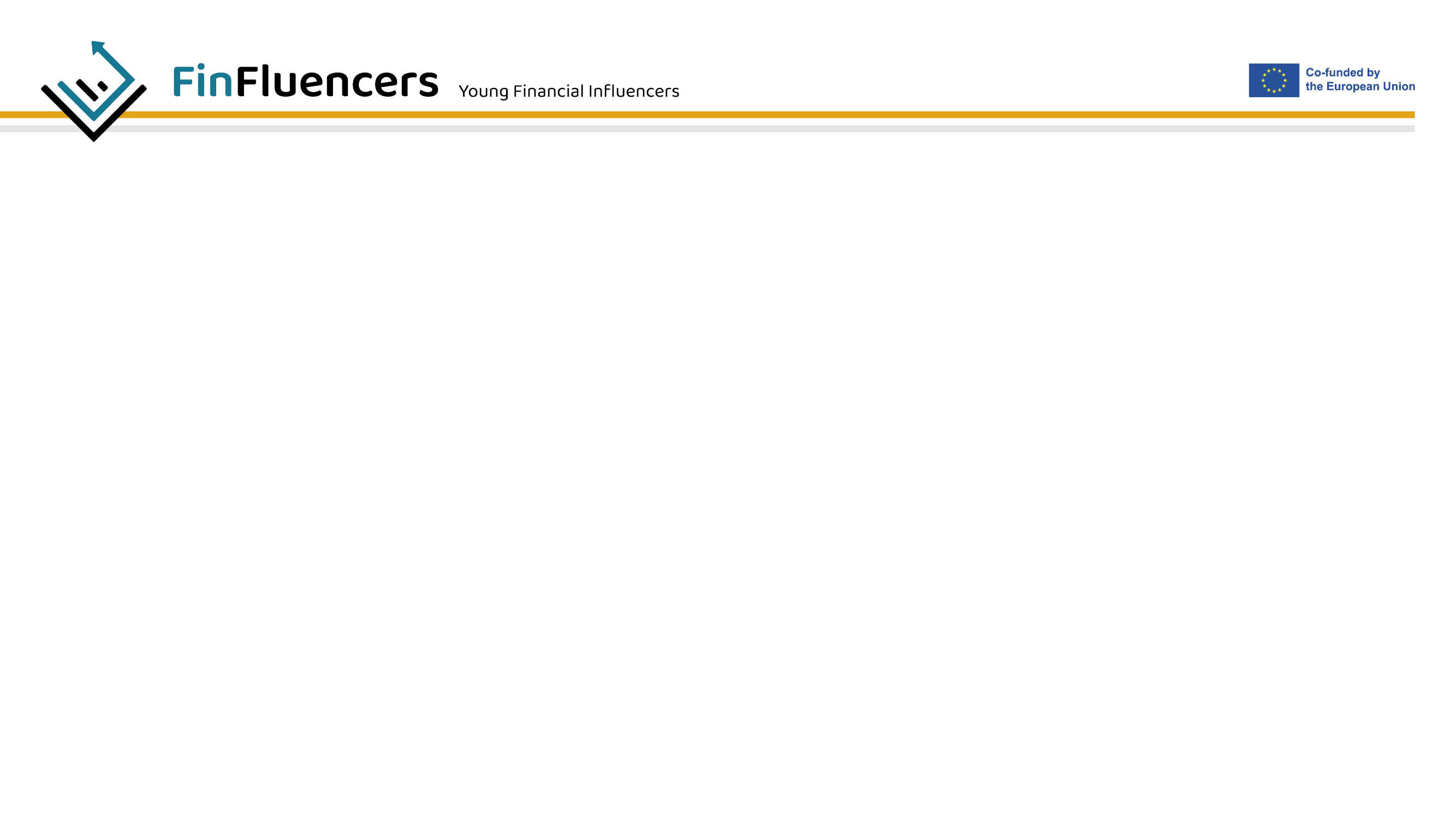 ΟΦΕΛΗ ΑΠΟ ΤΗ ΧΡΗΣΗ ΧΡΗΜΑΤΟΠΙΣΤΩΤΙΚΩΝ ΥΠΗΡΕΣΙΩΝ
Πρόσβαση σε χρηματοπιστωτικές υπηρεσίες και προϊόντα που είναι διαθέσιμα 24 ώρες το 24ωρο και προσαρμόζονται στις ανάγκες κάθε χρήστη. 
Βελτίωση της οικονομικής διαχείρισης για ιδιώτες και επιχειρήσεις, βοηθώντας τους να διαχειρίζονται καλύτερα τα οικονομικά τους, να έχουν πρόσβαση σε κεφάλαια και να λαμβάνουν πιο τεκμηριωμένες αποφάσεις.
Πρόσβαση σε κεφάλαια - παροχή σε ιδιώτες και επιχειρήσεις (π.χ. νεοσύστατες επιχειρήσεις, μικρές επιχειρήσεις, αυτοαπασχολούμενοι) πρόσβασης σε πιστώσεις, επιτρέποντάς τους να χρηματοδοτήσουν μεγάλες αγορές ή επενδύσεις που διαφορετικά μπορεί να μην ήταν δυνατές.
Πρόσβαση στην εμπειρογνωμοσύνη - σήμερα υπάρχει βελτιωμένη πρόσβαση σε επαγγελματική εμπειρογνωμοσύνη και συμβουλές που μπορούν να βοηθήσουν στην καλύτερη διαχείριση των προσωπικών και εταιρικών οικονομικών για την επίτευξη των οικονομικών στόχων. 
Διευκόλυνση του εμπορίου και προώθηση των αγορών με τη δυνατότητα ηλεκτρονικού εμπορίου και συναλλαγών μεταξύ ιδιωτών και επιχειρήσεων. 
Διευκόλυνση της πρόσβασης των νέων στην εκπαίδευση, συμβάλλοντας στη διαχείριση του κόστους και στην ομαλή πληρωμή των πληρωμών που σχετίζονται με την εκπαίδευση.
[Speaker Notes: Σημειώσεις για τον εκπαιδευτή:
Μετά τους κινδύνους θα μπορούσαν να παρασχεθούν πολύ συνοπτικά τα οφέλη. Μπορείτε να προσθέσετε πρόσθετα οφέλη, με βάση τις γνώσεις σας, το εθνικό πλαίσιο και το κοινό-στόχο. 

Πρόσθετες αναφορές και πηγές:
https://mastercardfdn.org/wp-content/uploads/2018/06/Youth-Financial-Services-Accessible.pdf
https://www.investopedia.com/ask/answers/030315/what-financial-services-sector.asp
https://www.cgap.org/sites/default/files/publications/2019_06_30_WorkingPaper_Youth_Education_Employment.pdf]
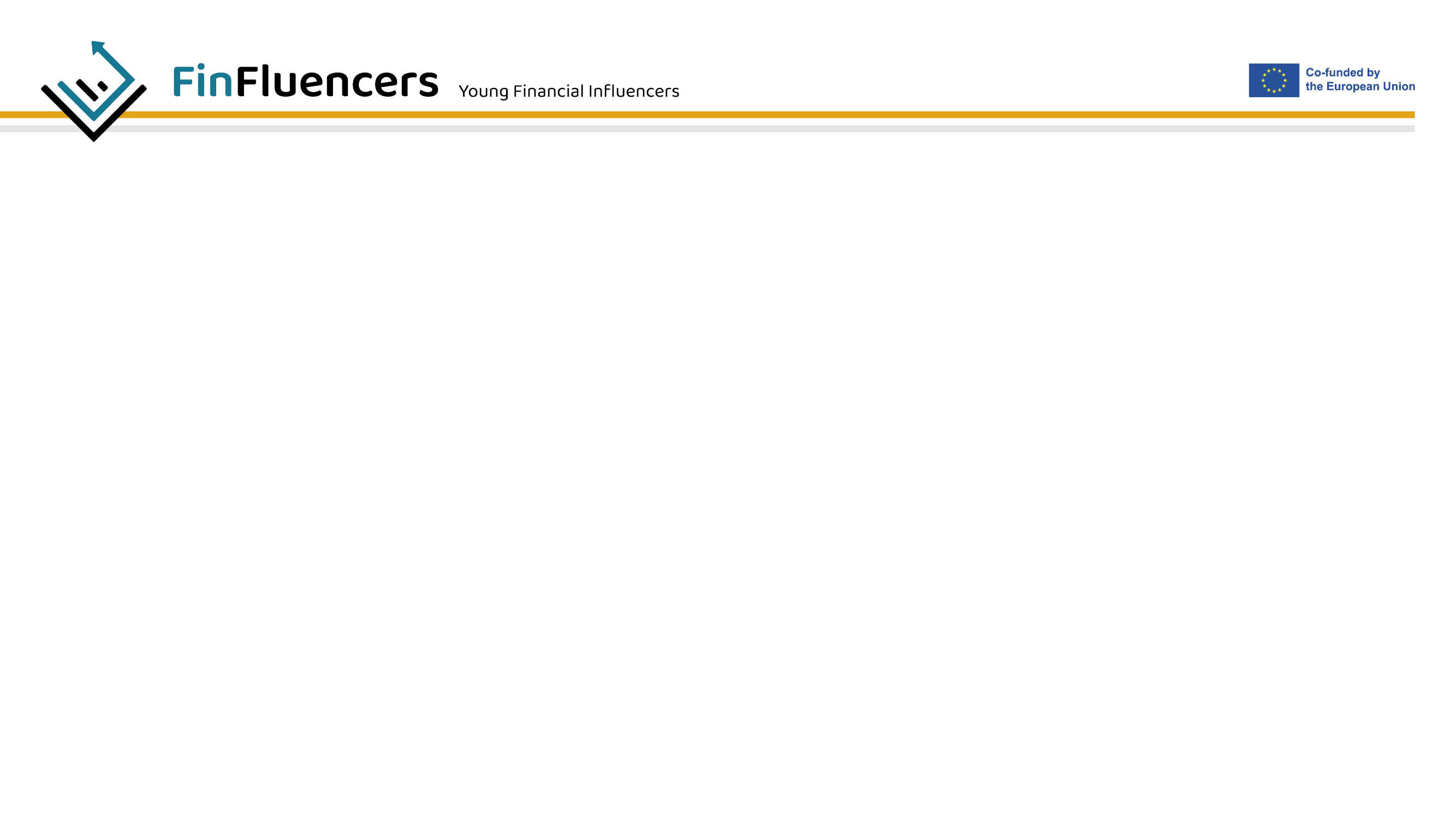 ΣΥΜΒΟΥΛΕΣ ΚΑΤΑ ΤΗ ΧΡΗΣΗ ΧΡΗΜΑΤΟΠΙΣΤΩΤΙΚΩΝ ΥΠΗΡΕΣΙΩΝ
Να είστε προσεκτικοί σε ανεπιθύμητα μηνύματα ηλεκτρονικού ταχυδρομείου, τηλεφωνήματα ή επιστολές που ζητούν προσωπικές ή οικονομικές πληροφορίες.
Προσοχή στα τέλη υπερανάληψης!
Να διαβάζετε πάντα τις συμβάσεις που υπογράφετε με τα χρηματοπιστωτικά ιδρύματα και να προσέχετε για κρυφές χρεώσεις. 
Να είστε προσεκτικοί με τα πιστωτικά προϊόντα υψηλού επιτοκίου, δηλαδή τις πιστωτικές κάρτες, τα καταναλωτικά δάνεια, τις γρήγορες πιστώσεις κ.λπ. 
Να είστε προσεκτικοί για την ασφάλεια στο διαδίκτυο και να προστατεύετε τις προσωπικές σας πληροφορίες. 
Καλό θα ήταν να συμβουλεύεστε έναν έμπειρο χρηματοοικονομικό σύμβουλο προτού πάρετε την απόφαση να χρησιμοποιήσετε μια χρηματοπιστωτική υπηρεσία ή ένα προϊόν, ιδίως αυτά που σχετίζονται με το χρέος. 
Βεβαιωθείτε ότι έχετε κατανοήσει τους κινδύνους πριν προχωρήσετε σε μία επένδυση.
[Speaker Notes: Σημειώσεις για τον εκπαιδευτή:
Δώστε ορισμένες συμβουλές για την αποφυγή των κυριότερων κινδύνων που μπορεί να αντιμετωπίσουν οι νέοι όταν χρησιμοποιούν χρηματοπιστωτικές υπηρεσίες.
Μπορείτε να προσθέσετε πρόσθετες συμβουλές, με βάση τις γνώσεις σας, το εθνικό πλαίσιο και το κοινό-στόχο. 


Πρόσθετες αναφορές και πηγές:
https://www.investopedia.com/articles/younginvestors/08/eight-tips.asp
https://pirg.org/resources/smart-money-smart-kids-tips-for-teaching-financial-literacy-and-privacy-protection-to-kids-of-all-ages/
https://www.nefe.org/initiatives/default.aspx
https://www.youngmoneyblog.co.uk/]
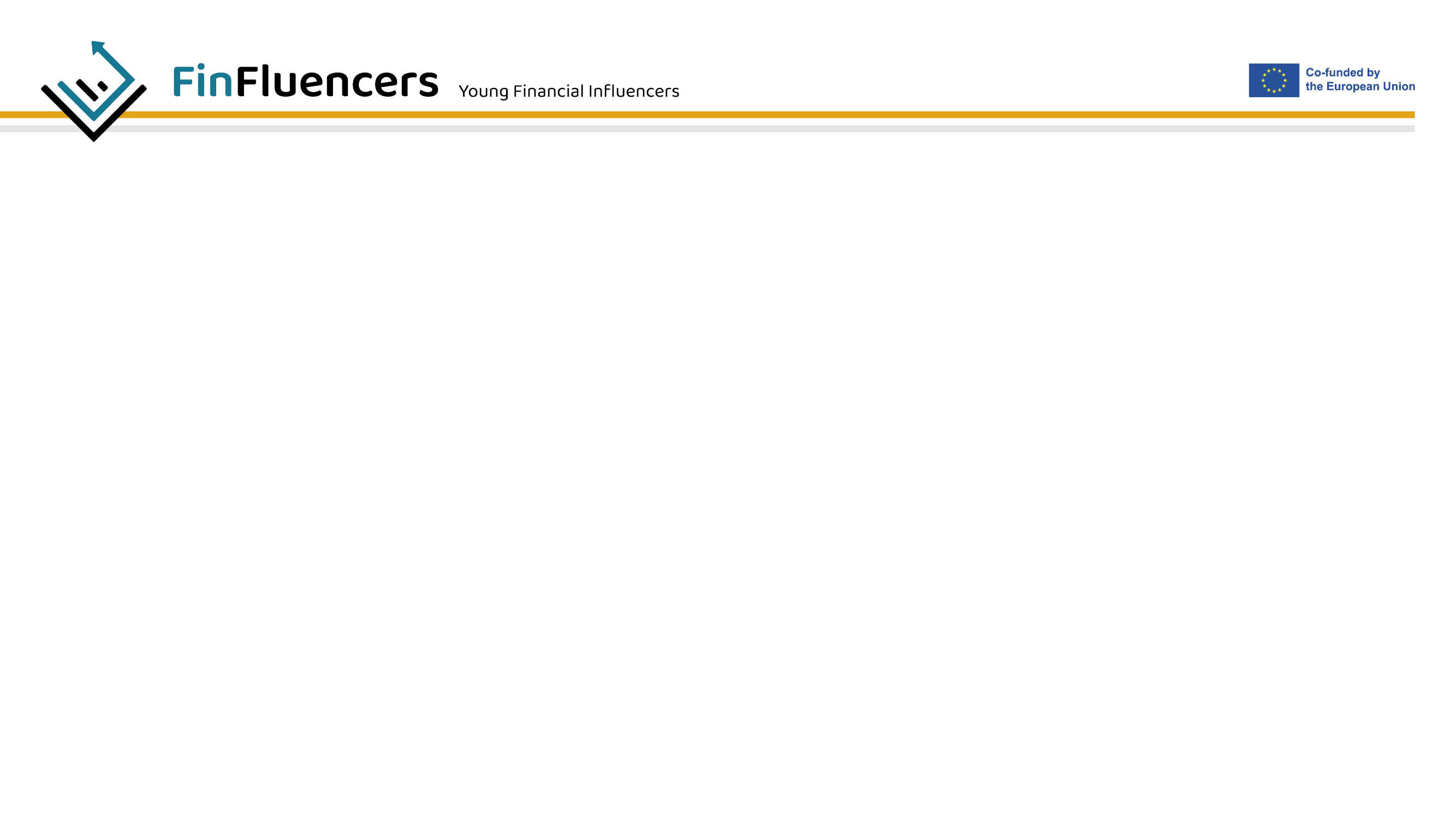 Κεφάλιο 3: 
Το μέλλον του κλάδου των χρηματοπιστωτικών υπηρεσιών
"Το μέλλον του χρήματος έχει τις ρίζες του στην αύξηση της πρόσβασης στο σύστημα χρηματοπιστωτικών υπηρεσιών για περισσότερους ανθρώπους - και κάτω από αυτό βρίσκεται το ιερό δισκοπότηρο που είναι τα δεδομένα".
Kelly Fryer, εκτελεστική διευθύντρια του FinTech Sandbox
[Speaker Notes: Σημειώσεις για τον εκπαιδευτή:
Μπορείτε να αλλάξετε το γνωμικό με κάποιο που σας ταιριάζει καλύτερα.
Στις επόμενες διαφάνειες στόχος μας είναι να παρουσιάσουμε τις καινοτόμες και μελλοντικές χρηματοπιστωτικές υπηρεσίες και πώς η προώθησή τους θα ενισχύσει την οικονομική ένταξη των νέων.
Με βάση τις γνώσεις σας μπορείτε να τροποποιήσετε τις διαφάνειες και να συμπεριλάβετε άλλα παραδείγματα ανάλογα με το ακροατήριο και το εθνικό σας πλαίσιο. 
Ξεκινήστε με την ακόλουθη δήλωση:  Το μέλλον των χρηματοπιστωτικών υπηρεσιών είναι λαμπρό και προσφέρει πολλές ευκαιρίες για την προώθηση της οικονομικής ένταξης των νέων και την οικονομική τους ασφάλεια για το μέλλον.]
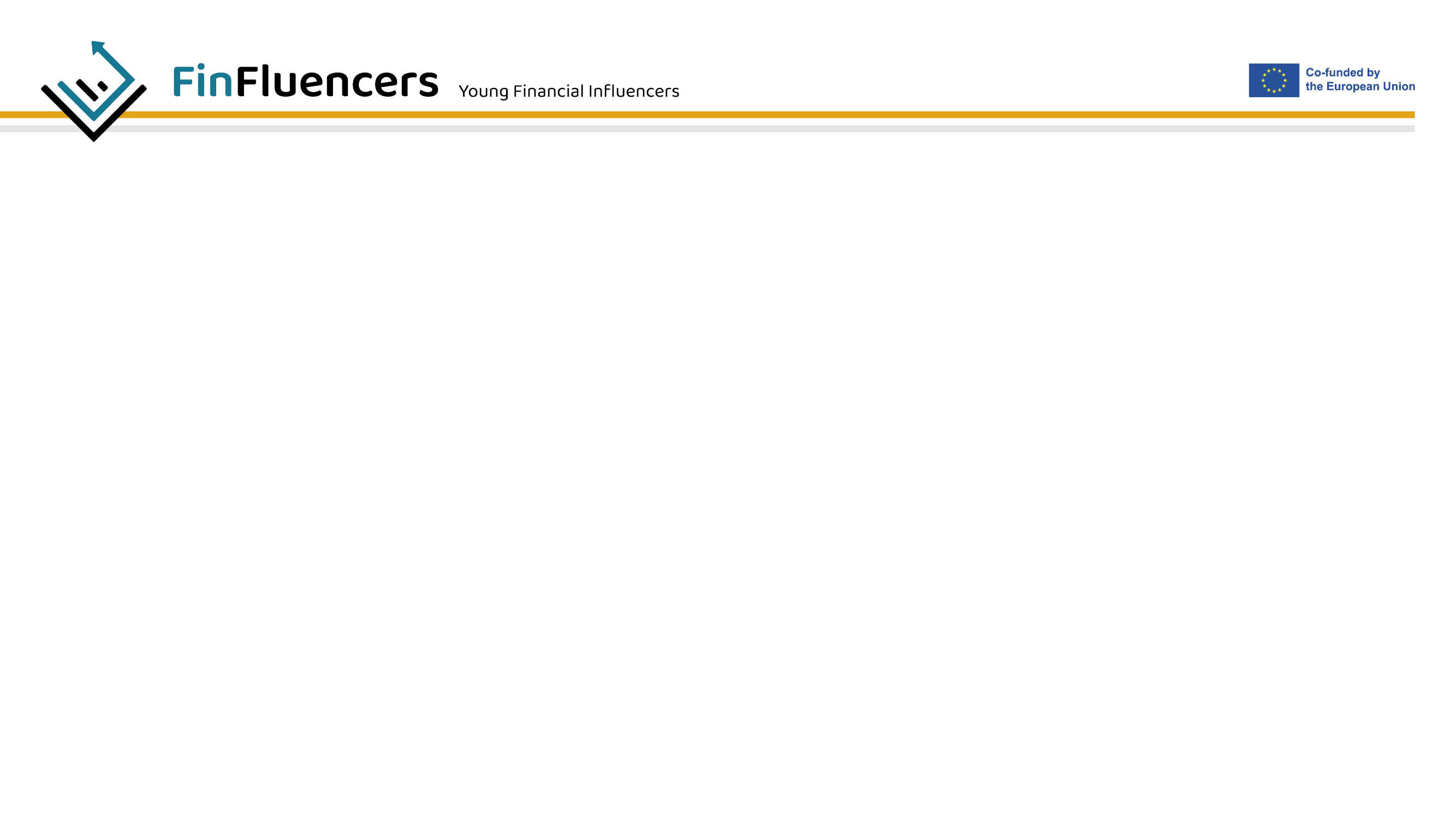 ΨΗΦΙΑΚΕΣ ΠΛΗΡΩΜΕΣ ΚΑΙ ΥΠΗΡΕΣΙΕΣ ΜΕΤΑΦΟΡΑΣ ΧΡΗΜΑΤΩΝ
Ψηφιακά πορτοφόλια όπως Dwolla, GooglePlay, PayPal, Zell κ.λπ. 
Εφαρμογές πληρωμών P2P (Venmo, Zelle, Revolut, Paysera κ.λπ.).
Τραπεζικές εφαρμογές για κινητά (προσφέρονται από τις παραδοσιακές τράπεζες).
Συστήματα ηλεκτρονικών πληρωμών (π.χ. Skrill, Stripe, PayPal κ.λπ.).
Πλατφόρμες ανταλλαγής κρυπτονομισμάτων (π.χ. Nexo, Kraken, Coinbase, Bitstamp κ.λπ.). 
Ψηφιακές υπηρεσίες εμβασμάτων (TransferWise, Xoom και WorldRemit).
Τι χρησιμοποιείτε;
[Speaker Notes: Σημειώσεις για τον εκπαιδευτή:
Υπάρχουν πολλές δημοφιλείς υπηρεσίες ψηφιακών πληρωμών και μεταφοράς χρημάτων που είναι και ιδιαίτερα δημοφιλείς στους νέους. Ωστόσο, διαφέρουν σε κάθε χώρα, οπότε η παρούσα διαφάνεια παρέχει μόνο παραδείγματα των πιο συνηθισμένων:
Τα ψηφιακά πορτοφόλια αποθηκεύουν πληροφορίες πληρωμής, όπως πληροφορίες πιστωτικών καρτών και τραπεζικών λογαριασμών, με ασφαλή τρόπο. Οι χρήστες μπορούν να χρησιμοποιούν τα ψηφιακά πορτοφόλια για να πραγματοποιούν πληρωμές σε εμπορικά που χρησιμοποιούν την υπηρεσία χωρίς να χρειάζεται να εισάγουν πληροφορίες πληρωμής κάθε φορά. Ορισμένα παραδείγματα ψηφιακών πορτοφολιών περιλαμβάνουν το Apple Pay, το Google Pay και το Samsung Pay.
Οι εφαρμογές πληρωμών peer-to-peer έχουν σχεδιαστεί για να επιτρέπουν στους χρήστες να στέλνουν και να λαμβάνουν χρήματα απευθείας σε άλλα άτομα, χωρίς την ανάγκη τρίτου μέρους, όπως μια τράπεζα. Αυτές οι εφαρμογές συνδέονται συνήθως με τους τραπεζικούς λογαριασμούς ή τις πιστωτικές κάρτες των χρηστών και μπορούν να χρησιμοποιηθούν για την άμεση αποστολή και λήψη χρημάτων.
Τα συστήματα ηλεκτρονικών πληρωμών είναι πλατφόρμες που επιτρέπουν στους χρήστες να πραγματοποιούν ηλεκτρονικές αγορές, να αποστέλλουν και να λαμβάνουν πληρωμές και να μεταφέρουν χρήματα σε τραπεζικούς λογαριασμούς. Παραδείγματα περιλαμβάνουν το PayPal, το Skrill και το Stripe.
Οι πλατφόρμες ανταλλαγής κρυπτονομισμάτων επιτρέπουν στους χρήστες να αγοράζουν, να πωλούν και να αποθηκεύουν κρυπτονομίσματα όπως Bitcoin, Ethereum και Litecoin. Ορισμένα ανταλλακτήρια κρυπτονομισμάτων διαθέτουν επίσης λειτουργίες για την αποστολή και τη λήψη πληρωμών σε κρυπτονόμισμα. Παραδείγματα περιλαμβάνουν τα Nexo, Coinbase, Binance και Kraken.]
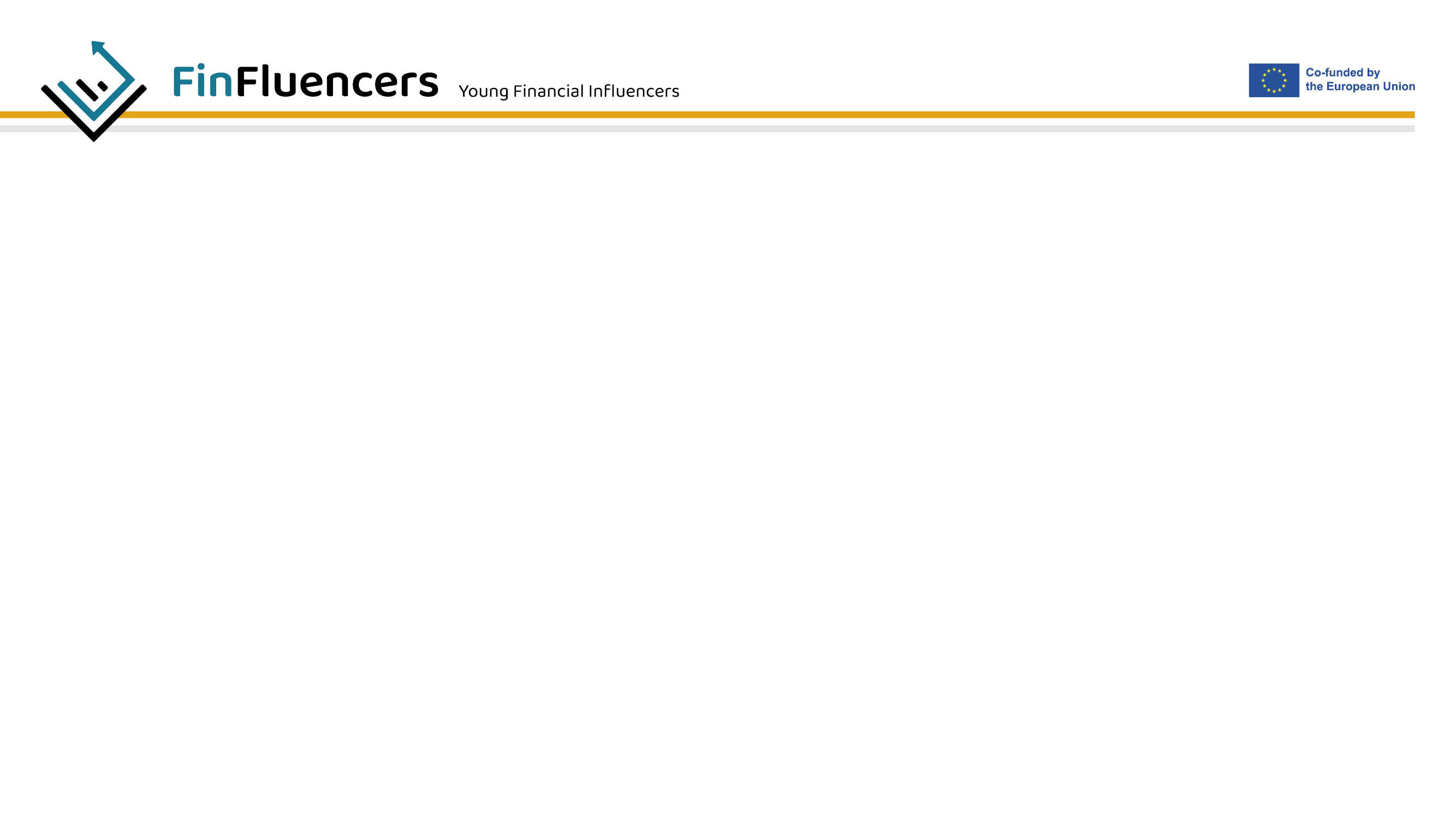 ΨΗΦΙΑΚΑ ΕΡΓΑΛΕΙΑ ΓΙΑ Η ΟΙΚΟΝΟΜΙΚΗ ΔΙΑΧΕΙΡΙΣΗ ΤΟΥ ΑΤΟΜΟΥ
Το Mint είναι ένα πλήρες εργαλείο διαχείρισης προσωπικών οικονομικών που επιτρέπει στους χρήστες να παρακολουθούν τις δαπάνες, τον προϋπολογισμό και τις επενδύσεις τους σε ένα μέρος.  Παρακολουθήστε αυτό το βίντεο για να δείτε μερικά από τα χαρακτηριστικά του Mint. 
Το You Need A Budget (YNAB) είναι μια δωρεάν και μια αβίαστη αποταμίευση με μια φιλική, ευέλικτη μέθοδο για τη διαχείριση των οικονομικών σας. Το σλόγκαν τους είναι "Τα χρήματα δεν χρειάζεται να είναι ακατάστατα". Ακολουθεί ένα βίντεο με τον τρόπο λειτουργίας του YNAB. 
Το Zeta είναι μια σύγχρονη εφαρμογή για τραπεζικές συναλλαγές. Είναι μία από τις λίγες δωρεάν εφαρμογές προϋπολογισμού που έχουν σχεδιαστεί ειδικά για ζευγάρια και κοινή διαχείριση οικονομικών. 
Ακολουθούν μερικά άλλα παραδείγματα: Simnplifi, Pocket Guard, Stash.....
Χρησιμοποιείτε κάποιο από τα παραπάνω;
[Speaker Notes: Σημειώσεις για τον εκπαιδευτή:
Υπάρχουν πολλά ψηφιακά εργαλεία (εφαρμογές λογισμικού) για τη διαχείριση των οικονομικών σας και πολλά από αυτά είναι ειδικά προσαρμοσμένα στα ενδιαφέροντα και τις ιδιαίτερες ανάγκες των νέων που αναζητούν τρόπους παρακολούθησης και διαχείρισης των ς οικονομικών του. Σε αυτή τη διαφάνεια παραθέτουμε παραδείγματα μερικών από τα πιο δημοφιλή. Μπορείτε να παρακολουθήσετε τα βίντεο από κάθε εφαρμογή και να συζητήσετε με τους συμμετέχοντες τις λεπτομέρειες. Αυτά τα παραδείγματα κατατάχθηκαν σε σειρά από το Investopedia. 
Μελετήστε τα παραδείγματα όσον αφορά τα πλεονεκτήματα και τα μειονεκτήματά τους με βάση το κοινό-στόχο σας. 
Επίσης, φροντίστε να τους ρωτήσετε αν χρησιμοποιούν σήμερα κάποιο εργαλείο ή εφαρμογή για την παρακολούθηση του προσωπικού τους προϋπολογισμού. 
Μπορείτε επίσης να δώσετε παραδείγματα άλλων εφαρμογών που συμβάλλουν στη βελτίωση του χρηματοοικονομικού αλφαβητισμού των νέων και τους βοηθούν να κατανοήσουν τις διάφορες χρηματοοικονομικές υπηρεσίες. 


Πρόσθετες αναφορές και πηγές:
https://www.investopedia.com/best-budgeting-apps-5085405]
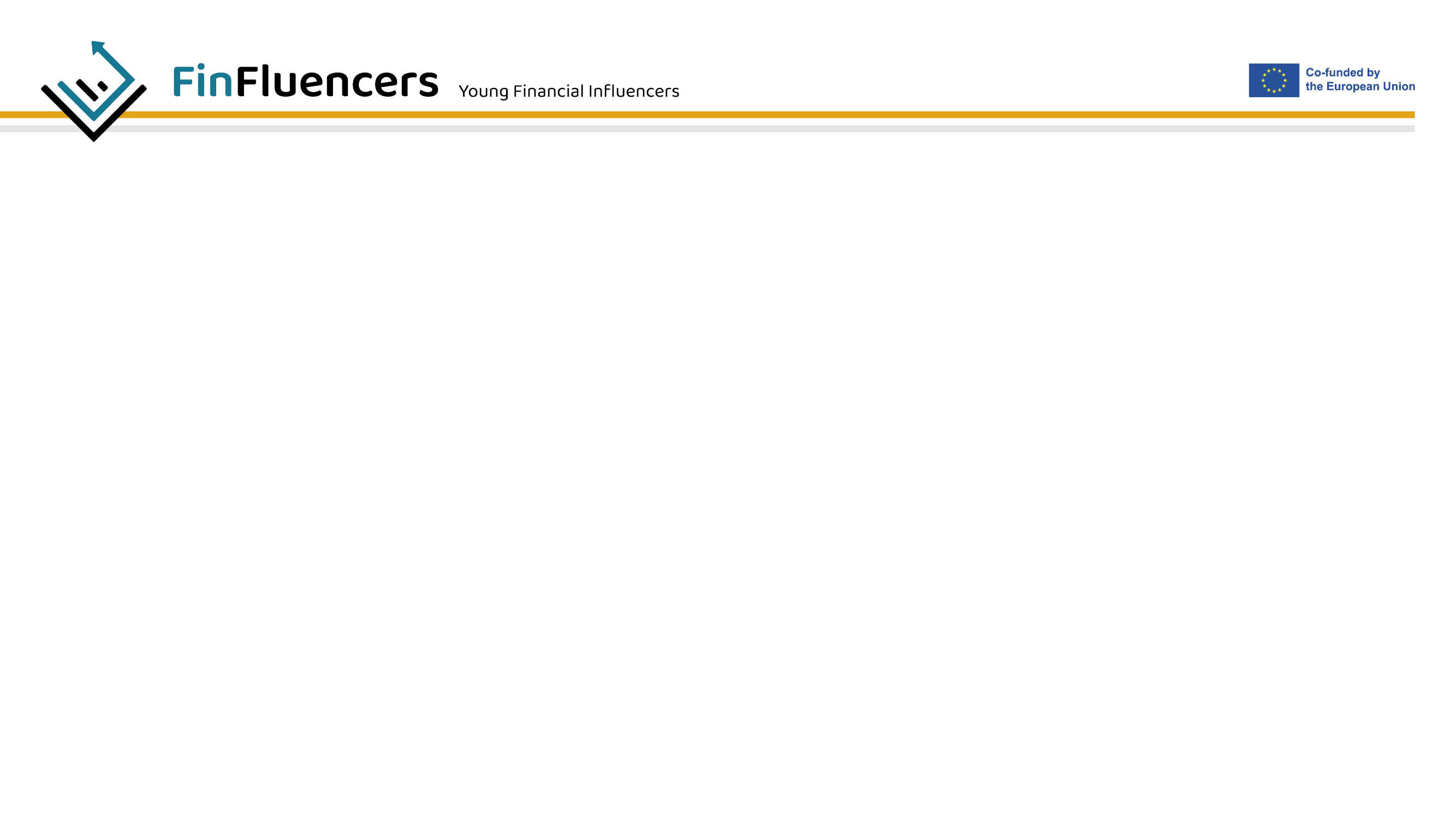 ΕΝΣΩΜΑΤΩΜΕΝΗ ΧΡΗΜΑΤΟΔΟΤΗΣΗ - τι είναι και πώς αλλάζει τον τομέα των χρηματοπιστωτικών υπηρεσιών;
Η ενσωματωμένη χρηματοδότηση αναφέρεται στην ενσωμάτωση χρηματοπιστωτικών υπηρεσιών και προϊόντων σε μη χρηματοπιστωτικά προϊόντα και υπηρεσίες.  
Με απλά λόγια, η ενσωματωμένη χρηματοδότηση επιτρέπει στις μη χρηματοπιστωτικές επιχειρήσεις να ενσωματώνουν χρηματοπιστωτικές υπηρεσίες απευθείας στα προϊόντα και τις υπηρεσίες τους.
Περιλαμβάνει πολλά προϊόντα και υπηρεσίες, όπως ενσωματωμένες τραπεζικές υπηρεσίες, ενσωματωμένες πληρωμές, ενσωματωμένο δανεισμό, ενσωματωμένη ασφάλιση, 
Θα μπορούσε να είναι ένας έμπορος ηλεκτρονικού εμπορίου που παρέχει ασφάλιση, μια εφαρμογή καφετέριας που προσφέρει πληρωμές με 1 κλικ, ή η πιστωτική κάρτα ενός πολυκαταστήματος με το σήμα του.
Όταν μια χρηματοπιστωτική υπηρεσία ή ένα προϊόν ενσωματώνεται σε ένα μη τραπεζικό περιβάλλον, δημιουργεί καλύτερη εμπειρία για τον πελάτη και για τις τράπεζες ανοίγει ευκαιρίες για νέες πηγές εσόδων.
[Speaker Notes: Σημειώσεις για τον εκπαιδευτή:
Προαιρετική διαφάνεια, καθώς η ενσωματωμένη χρηματοδότηση σχετίζεται κυρίως με επιχειρήσεις, π.χ. νεοσύστατες επιχειρήσεις που επιδιώκουν να βελτιώσουν τη χρηματοοικονομική πρόσβαση και τις υπηρεσίες προς τους πελάτες τους. 
Όταν εξηγείτε τους διάφορους τύπους προϊόντων και υπηρεσιών ενσωματωμένης χρηματοδότησης, προσπαθείτε πάντα να παρέχετε παραδείγματα γνωστών υπηρεσιών από το χώρα σας. 
Ακολουθούν ορισμένες πρόσθετες πληροφορίες σχετικά με το θέμα:
Η ενσωματωμένη χρηματοδότηση μπορεί να επιτρέψει σε μια εταιρεία τεχνολογίας να προσφέρει στους πελάτες της τη δυνατότητα να πληρώσουν για το προϊόν ή την υπηρεσία τους με πιστωτική ή χρεωστική κάρτα ή να λάβουν δάνειο για τη χρηματοδότηση της αγοράς. Αυτό μπορεί να διευκολύνει την πρόσβαση των πελατών σε χρηματοπιστωτικές υπηρεσίες, καθώς δεν χρειάζεται πλέον να περάσουν από ξεχωριστό χρηματοπιστωτικό ίδρυμα για να το πράξουν.
Η ενσωματωμένη χρηματοδότηση έχει επίσης τη δυνατότητα να αυξήσει τον ανταγωνισμό στον τομέα των χρηματοπιστωτικών υπηρεσιών, καθώς οι μη χρηματοπιστωτικές εταιρείες εισέρχονται στην αγορά και προσφέρουν χρηματοπιστωτικές υπηρεσίες επιπλέον των βασικών προϊόντων και υπηρεσιών τους. Αυτό μπορεί να οδηγήσει σε περισσότερη καινοτομία, καλύτερη εμπειρία των πελατών και χαμηλότερο κόστος.
Σύμφωνα με στατιστικά στοιχεία, το 88% των εταιρειών που εφαρμόζουν ενσωματωμένη χρηματοδότηση αναφέρουν αυξημένη δέσμευση και το 85% δηλώνει ότι τους βοηθάει να αποκτήσουν νέους πελάτες.
Πολλοί εμπειρογνώμονες του τομέα fintech χαρακτηρίζουν την ενσωματωμένη χρηματοδότηση ως το μέλλον της fintech. 

Πρόσθετες αναφορές και πηγές:
https://plaid.com/resources/fintech/what-is-embedded-finance/
https://www.fintechfutures.com/2023/01/embedded-finance-to-lead-the-way-in-2023-fintech-innovation/]
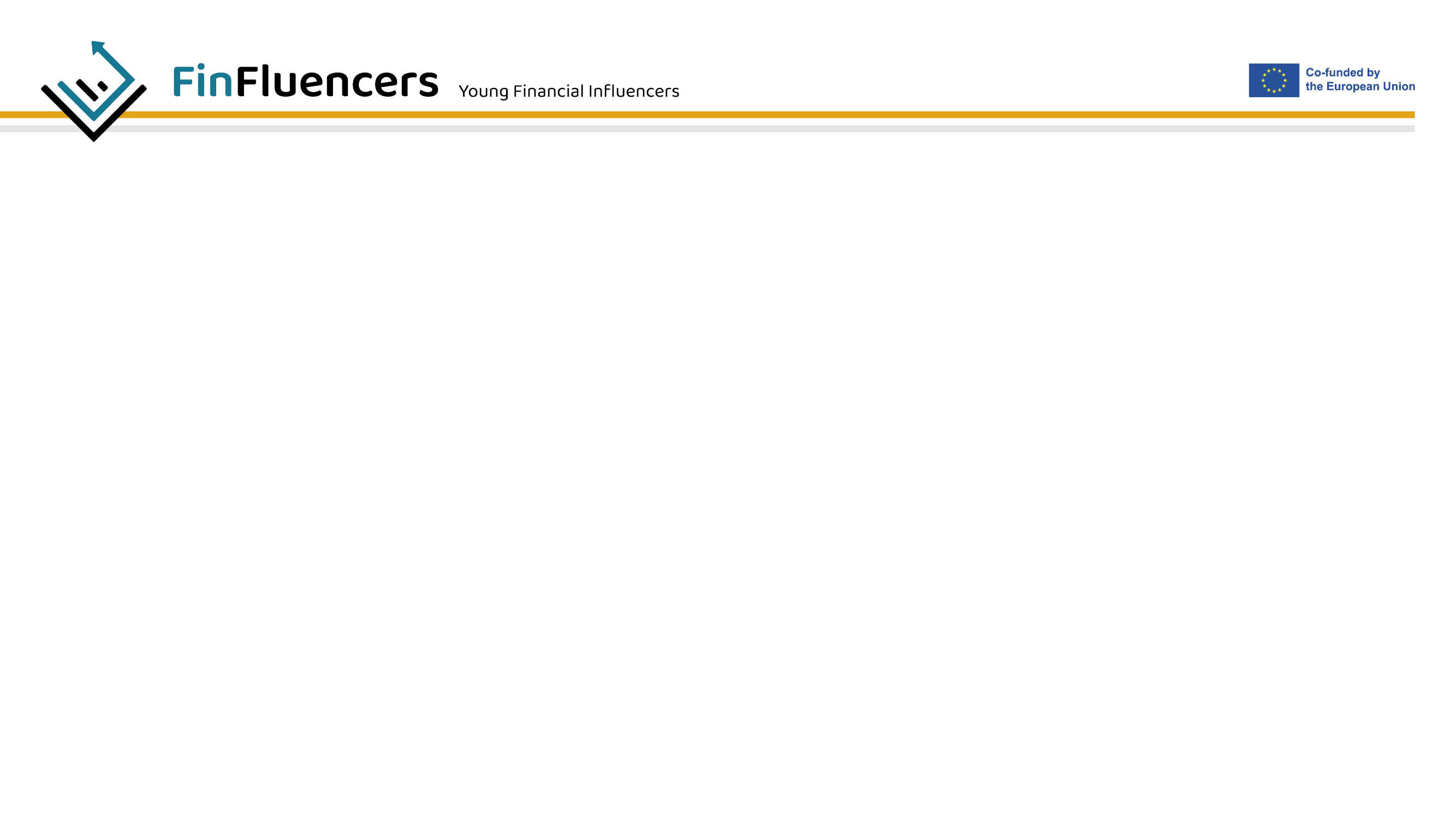 ΑΛΛΕΣ ΧΡΗΜΑΤΟΟΙΚΟΝΟΜΙΚΕΣ ΚΑΙΝΟΤΟΜΙΕΣ
Δανεισμός από ομότιμο σε ομότιμο
Ρομπο-σύμβουλοι και τεχνητή νοημοσύνη
Τεχνολογία Blockchain
Βιομετρικός έλεγχος ταυτότητας
Κρυπτονομίσματα
Crowdfunding
Έχετε ακούσει για άλλες οικονομικές καινοτομίες;
[Speaker Notes: Σημειώσεις για τον εκπαιδευτή:
Αυτά αποτελούν μερικά παραδείγματα μελλοντικών τάσεων όσον αφορά την ανάπτυξη του κλάδου των χρηματοπιστωτικών υπηρεσιών την επόμενη δεκαετία. Μπορείτε να προσθέσετε επιπλέον παραδείγματα 
Παρακάτω παρατίθενται πόροι από τους οποίους μπορείτε να αντλήσετε πρόσθετες πληροφορίες για κάθε ένα από τα παραδείγματα που παρατίθενται. 


Πρόσθετες αναφορές και πηγές:
https://www.oberlo.com/blog/peer-to-peer-lending
https://www.investopedia.com/articles/investing/092315/7-best-peertopeer-lending-websites.asp
https://www.investopedia.com/terms/r/roboadvisor-roboadviser.asp
https://www.investopedia.com/best-robo-advisors-4693125
https://consensys.net/blockchain-use-cases/finance/
https://www.salesforce.com/eu/blog/2020/02/how-financial-services-are-implementing-blockchain-technology.html
https://en.wikipedia.org/wiki/Cryptocurrency
https://www.kaspersky.com/resource-center/definitions/what-is-cryptocurrency
https://www.investopedia.com/terms/c/crowdfunding.asp]
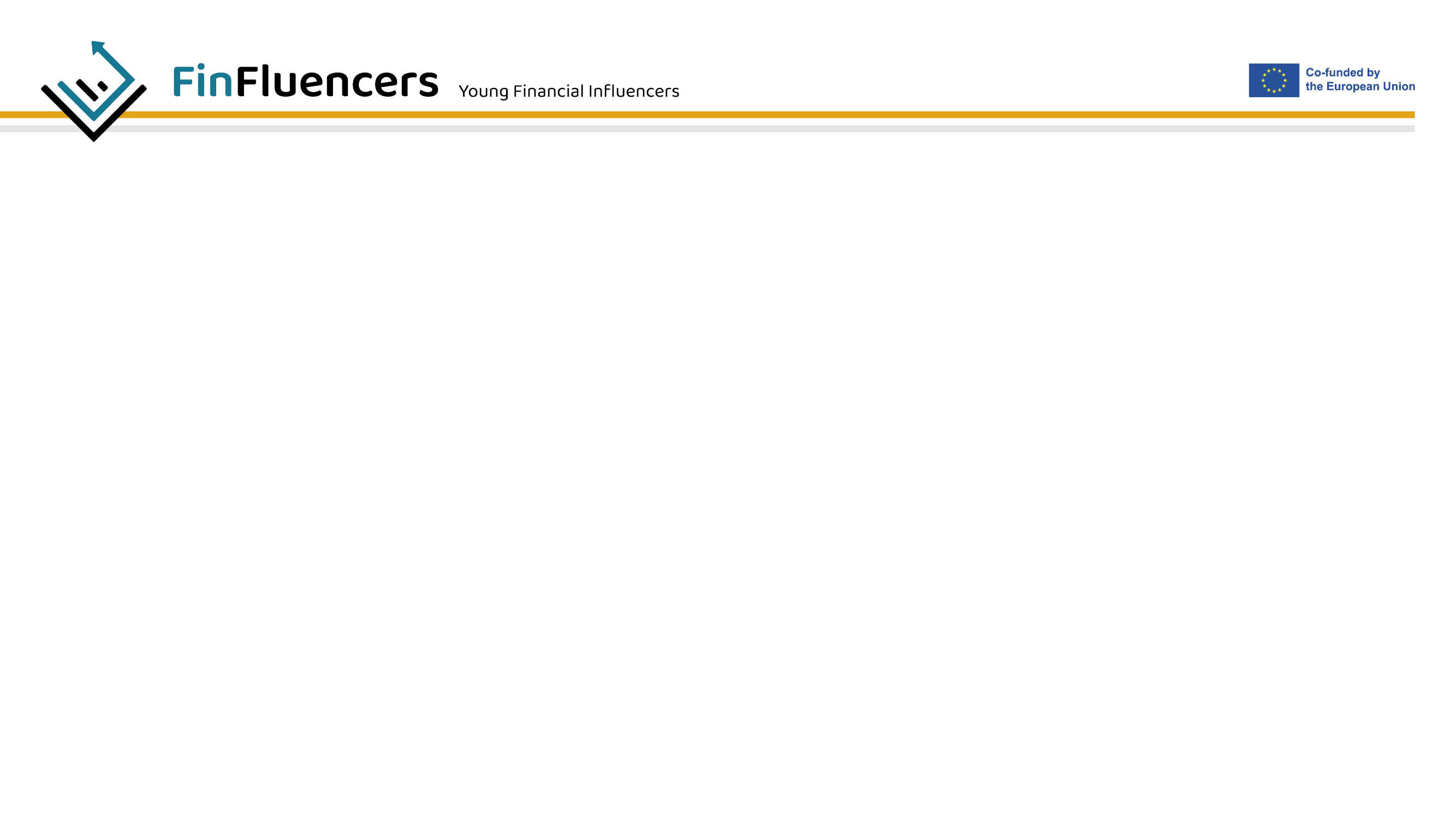 Πώς να γίνετε οικονομικά ανθεκτικοί στο μέλλον; Ακολουθούν μερικές συμβουλές:
Ξεκινήστε να αποταμιεύετε νωρίς
Ζήστε εντός των δυνατοτήτων σας
Δημιουργήστε έναν προϋπολογισμό και διαχειριστείτε τα χρήματά σας
Επενδύστε στην εκπαίδευσή σας
Δημιουργήστε ένα ταμείο έκτακτης ανάγκης
Αποκτήστε ασφάλιση
Να εξοικειωθείτε με την έννοια του οικονομικού σχεδιασμού
Αποφύγετε τις παρορμητικές αγορές (καλά, όχι πάντα)
Δωρίστε και στηρίξτε άλλους.
[Speaker Notes: Σημειώσεις για τον εκπαιδευτή:
Ακολουθούν ορισμένες πληροφορίες για καθεμία από τις συμβουλές που παρέχονται στη διαφάνεια:
Ξεκινήστε να αποταμιεύετε όσο το δυνατόν νωρίτερα και κάντε το συνήθεια. Εξετάστε το ενδεχόμενο να βάζετε στην άκρη ένα μέρος του εισοδήματός σας κάθε μήνα σε έναν αποταμιευτικό λογαριασμό ή σε άλλη επένδυση χαμηλού κινδύνου.
Ζήστε μέσα στα πλαίσια των δυνατοτήτων σας και προσπαθήστε να κατανοείτε και να παρακολουθείτε τα έσοδα και τα έξοδά σας, ώστε να ξοδεύετε μόνο όσα μπορείτε να αντέξετε. Φυσικά, κάποιες φορές μπορεί να "ξεφεύγετε" από το πλαίσιο, αλλά φροντίστε να μην γίνει μία κακή συνήθεια. 
Η δημιουργία προϋπολογισμού είναι το πρώτο βήμα για τη διαχείριση των οικονομικών. Προσδιορίστε τα μηνιαία σας έσοδα και έξοδα και σχεδιάστε την αποταμίευση ενός μέρους του εισοδήματός σας κάθε μήνα.
Η επένδυση στην εκπαίδευσή σας είναι μια επένδυση στο μέλλον σας και δεν προσφέρει μόνο οικονομικά, αλλά και άλλου είδους κέρδη. 
Δημιουργήστε ένα ταμείο έκτακτης ανάγκης σε περίπτωση που συμβούν απρόβλεπτα γεγονότα, όπως απώλεια εργασίας, υψηλός πληθωρισμός, επείγοντα ιατρικά έξοδα κ.λπ. 
Ζητήστε συμβουλές σχετικά με τα οικονομικά σας από έναν επαγγελματία. Εξετάστε το ενδεχόμενο να μιλήσετε με έναν οικονομικό σύμβουλο ή έναν χρηματοοικονομικό σύμβουλο για να λάβετε συμβουλές σχετικά με τον τρόπο διαχείρισης των οικονομικών σας και την επίτευξη των οικονομικών σας στόχων.]
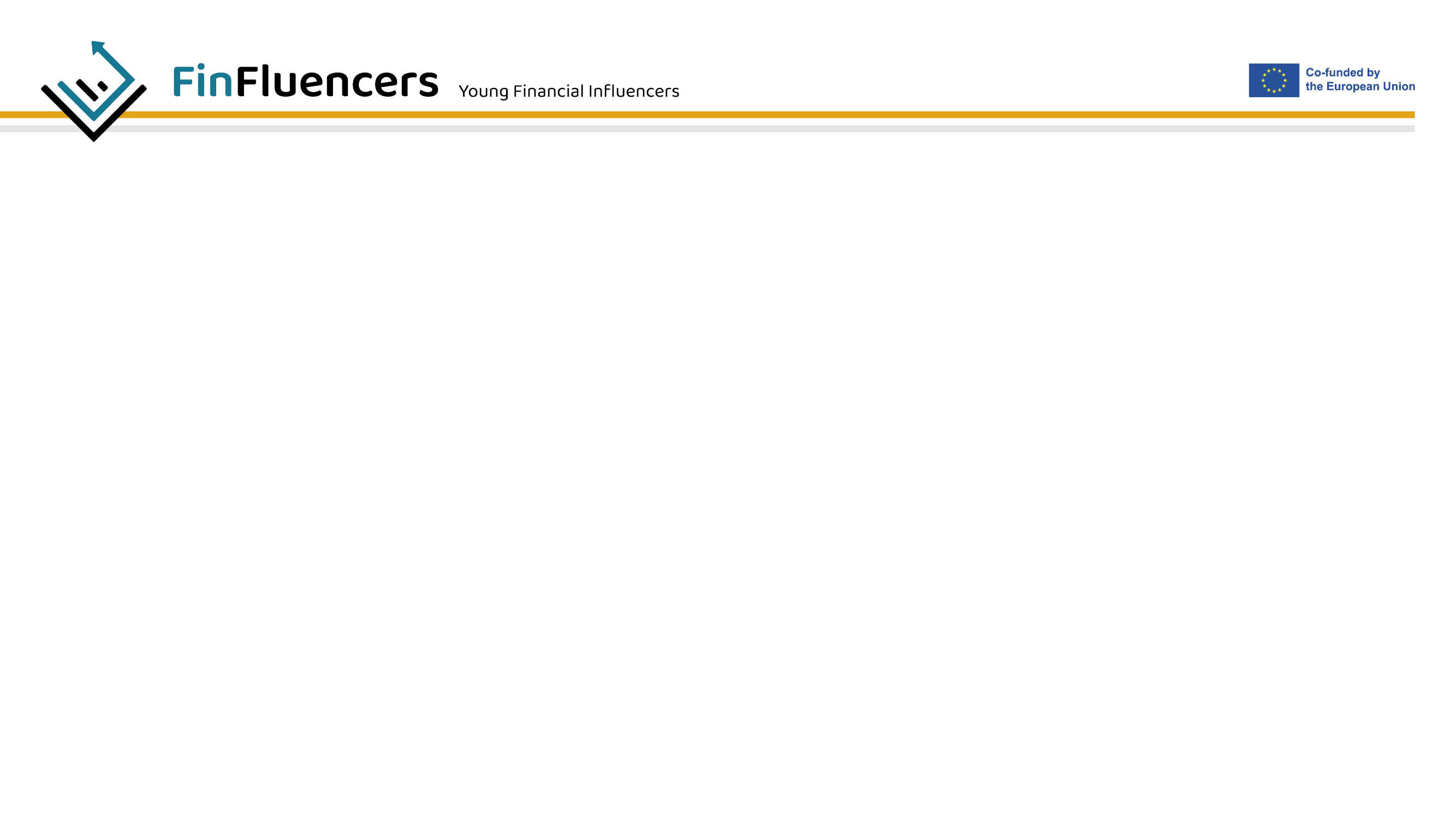 Ομαδική συζήτηση
Η εμπειρία σας από τη χρήση μιας χρηματοπιστωτικής υπηρεσίας!

Τι είδους υπηρεσία ή προϊόν έχετε χρησιμοποιήσει; (π.χ. τράπεζα, ηλεκτρονική πληρωμή, ψηφιακό νόμισμα, ηλεκτρονική/κινητή εφαρμογή κ.λπ.)
Αντιμετωπίσατε οποιεσδήποτε προκλήσεις κατά τη χρήση του συγκεκριμένου προϊόντος/υπηρεσίας;
Ποιες βελτιώσεις θα θέλατε να δείτε σε αυτές τις υπηρεσίες, δηλαδή τι θα μπορούσε να ήταν καλύτερο;
Ποιες είναι οι συμβουλές για άλλους που σκέφτονται να χρησιμοποιήσουν μια χρηματοοικονομική υπηρεσία;

Χρόνος για σκέψη - 5 λεπτά!!
[Speaker Notes: Σημειώσεις για τον εκπαιδευτή:
Ολοκληρώνετε την εκπαίδευση με μια ομαδική συζήτηση που συνοψίζει τα σημαντικότερα συμπεράσματα της εκπαίδευσης. 
Ζητήστε από τους εκπαιδευόμενους να μοιραστούν την προσωπική τους εμπειρία από τη χρήση μιας χρηματοπιστωτικής υπηρεσίας. Ζητήστε να θυμηθούν και να περιγράψουν τη δική τους εμπειρία με οποιαδήποτε συναλλαγή που αφορά οποιοδήποτε είδος χρηματοοικονομικής υπηρεσίας ή ένα συγκεκριμένο χρηματοοικονομικό προϊόν. 
Πριν ξεκινήσουν, υπενθυμίστε σε όλους να σέβονται τις απόψεις και τις προοπτικές των άλλων.
Δώστε στους εκπαιδευόμενους πέντε λεπτά για να σκεφτούν και να γράψουν σημειώσεις. 
Επιλέξτε 3-4 εκπαιδευόμενους για να μοιραστούν την εμπειρία τους και να απαντήσουν σε κάθε ερώτηση. 
Προετοιμαστείτε να δώσετε συμβουλές με βάση την ανατροφοδότηση των εκπαιδευόμενων (π.χ. κάποιοι μπορεί να αντιμετωπίσουν προβλήματα ασφάλειας, κάποιοι κακή εξυπηρέτηση πελατών κ.λπ.). 
Γράψτε τις δηλώσεις σε έναν πίνακα ή σε ένα flipchart με διαφορετικά χρώματα ή postit χαρτάκια.]
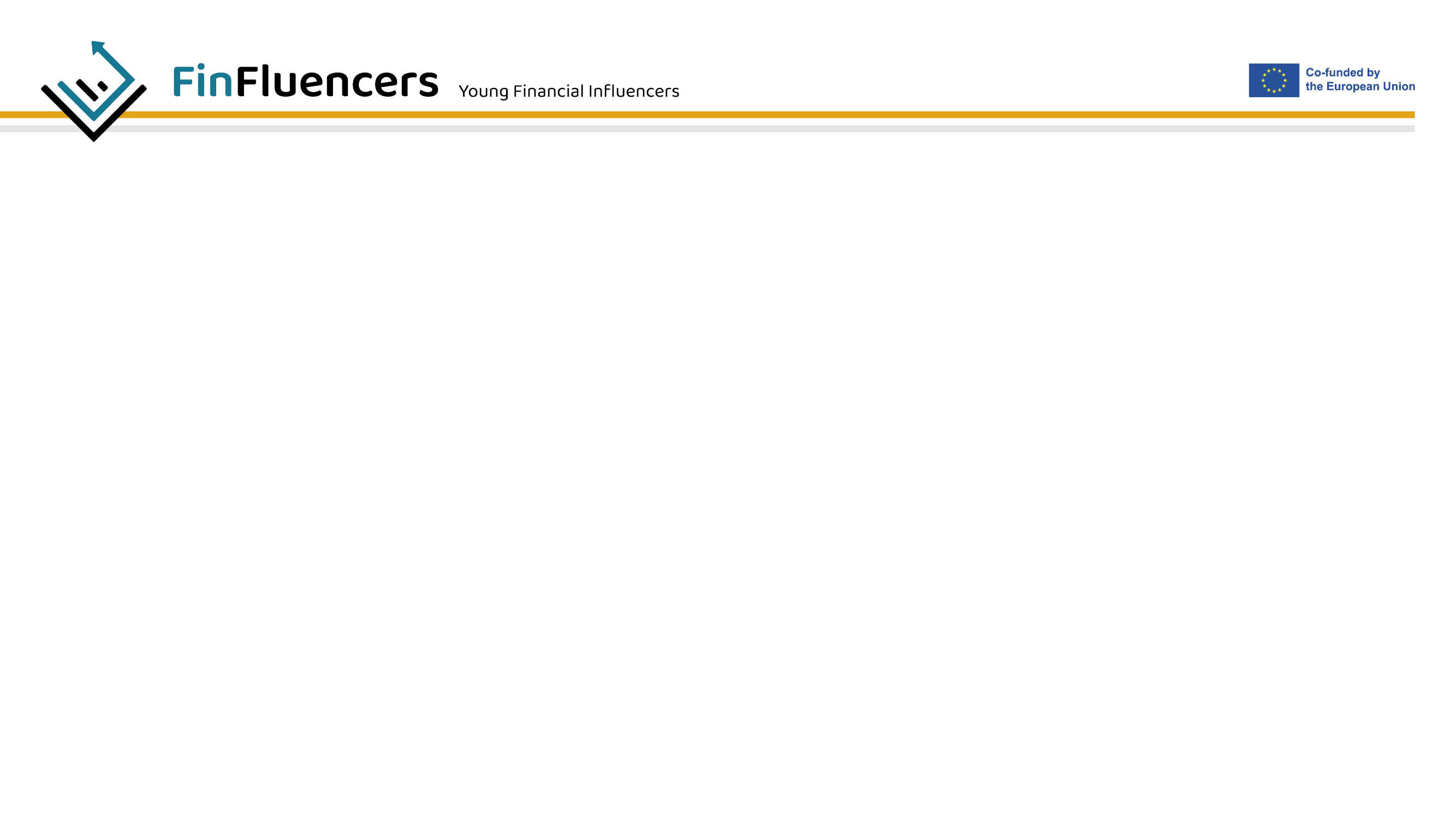 Συνεχίζουμε με την..

Ενότητα 4: Προϋπολογισμός: Πού βρίσκονται τα χρήματά μου
[Speaker Notes: Σημειώσεις για τον εκπαιδευτή:

Στο τέλος της εκπαίδευσης, ο εκπαιδευτής θα πρέπει να προβληματιστεί και να απαντήσει στις ακόλουθες ερωτήσεις. 
Ο σκοπός της ανάπτυξης του παρακάτω ερωτηματολογίου είναι η ανατροφοδότηση από τους δυνητικούς χρήστες (δηλ. εκπαιδευτές, εκπαιδευτικούς, εμπειρογνώμονες) του εκπαιδευτικού υλικού και της μεθοδολογίας, ώστε να βελτιωθεί και να εμπλουτιστεί. 
Θα χαρούμε να λάβουμε τα σχόλια και τις παρατηρήσεις σας σχετικά με τις ακόλουθες πτυχές:
Είναι τα μαθησιακά αποτελέσματα της ενότητας σαφή και καλύπτονται από το προτεινόμενο υλικό;
Οι τίτλοι των υποκεφαλαίων αντιστοιχούν στο υλικό που περιλαμβάνεται;
Ανταποκρίνεται το παρεχόμενο περιεχόμενο στο συνολικό μαθησιακό προφίλ και τις ικανότητες ενός νέου που θα συμμετάσχει στην κατάρτιση αυτή;
Είναι η γλώσσα που χρησιμοποιείται (ως συνολική ομιλία, προσέγγιση) απλή και κατανοητή;
Ποια θα ήταν η κύρια δυσκολία/πρόκληση για έναν εκπαιδευτή από τη μία πλευρά και για έναν εκπαιδευόμενο από την άλλη να παραδώσει/παρακολουθήσει αυτή την εκπαίδευση από άποψη περιεχομένου;
Είναι κατάλληλη η προτεινόμενη/προβλεπόμενη διάρκεια/όγκος του υλικού της ενότητας;
Διευκολύνουν οι προγραμματισμένες εργασίες/δοκιμές την ενεργό συμμετοχή, τη διατήρηση των γνώσεων, την αξιοποίηση της προηγούμενης εμπειρίας/γνώσης σε οικονομικά θέματα (εάν υπάρχει);
Προτείνετε προσθήκες στο υλικό της ενότητας ή υλικό που θα μπορούσε να παραλειφθεί/απορριφθεί και γιατί;
Δεδομένου ότι οι υποψήφιοι νέοι ως εκπαιδευόμενοι καλύπτουν μια ηλικιακή ομάδα που κυμαίνεται από 18-29, σε ποιο βαθμό πιστεύετε ότι το υλικό καλύπτει αυτούς τους εκπαιδευόμενους που βρίσκονται σε αρκετά διαφορετικές καταστάσεις και πλαίσια στον προσωπικό/εκπαιδευτικό/επαγγελματικό κύκλο ζωής τους;

Παρακαλούμε στείλτε τα σχόλιά σας στη διεύθυνση: xxxxxxxxxxxxxxxxxxxxxxxx]
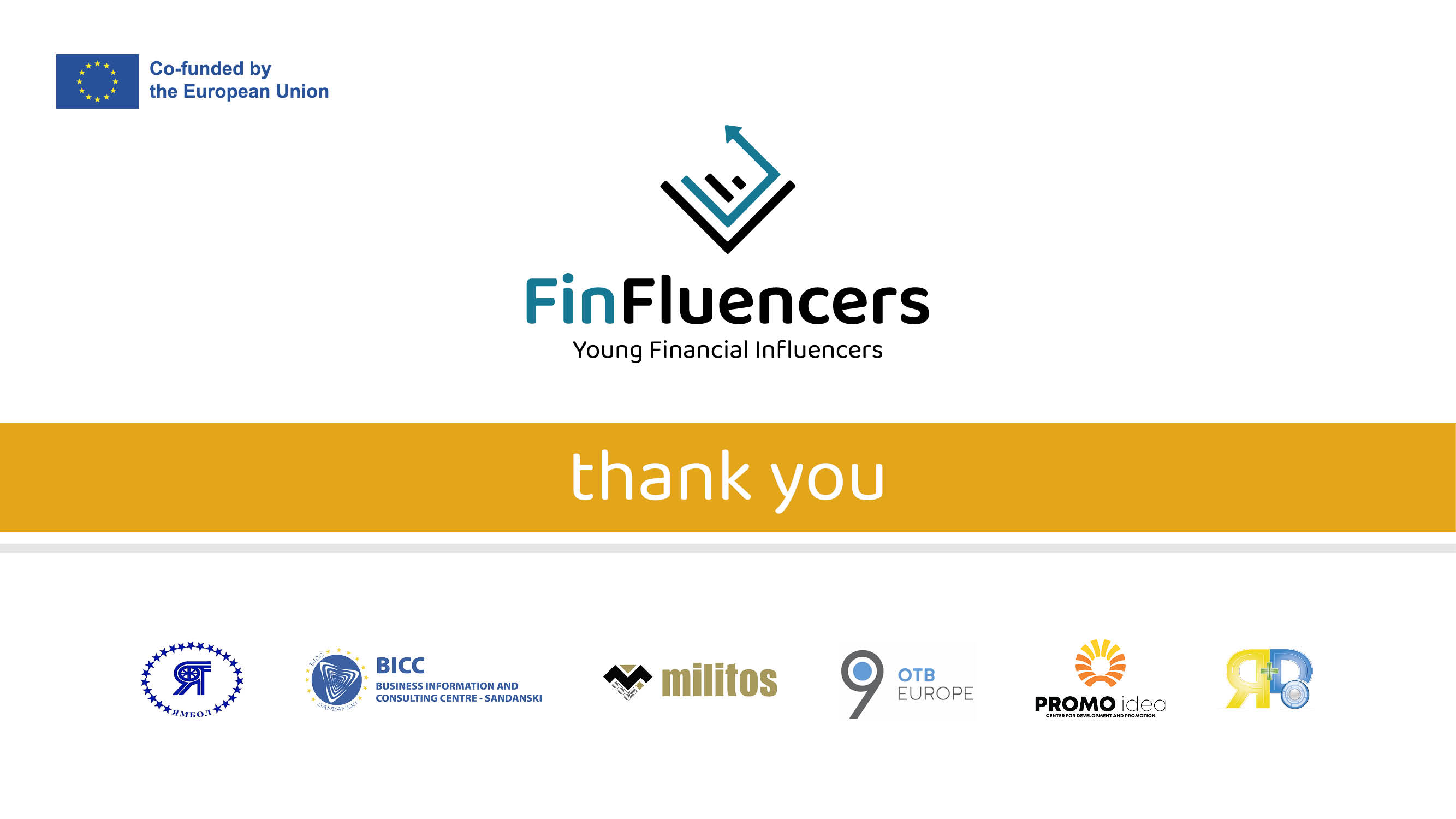